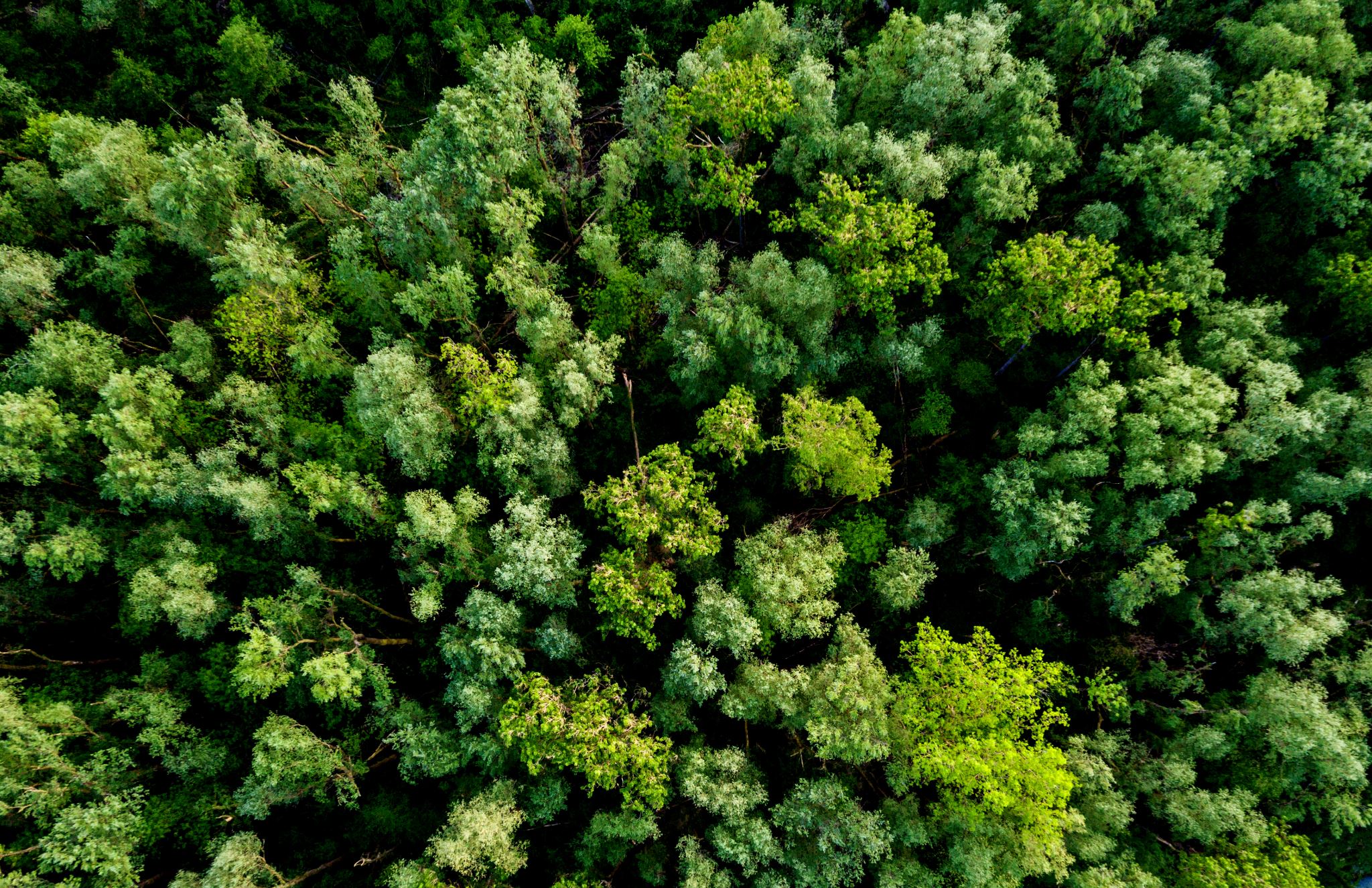 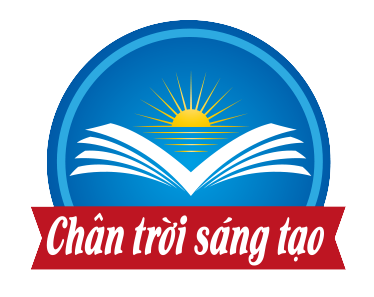 CHÀO MỪNG CÁC EM ĐẾN VỚI BUỔI HỌC
Giáo viên:PHẠM THỊ TIN
Sinh học 12
Năm học: 2024 – 2025
KHỞI ĐỘNG
Trả lời
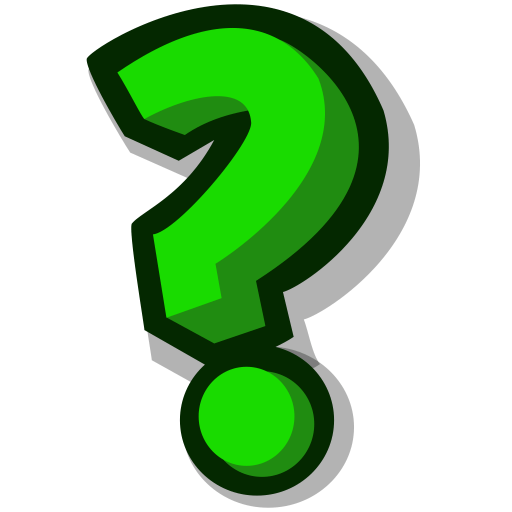 Phiên mã
Dịch mã
Nhân đôi
Protein
mRNA
DNA
Môi trường
Tính trạng
Hoàn thành sơ đồ sau
[Speaker Notes: Hôm nay chúng ta cùng tìm hiểu cách môi trường ảnh hưởng lên tính trạng]
KHỞI ĐỘNG
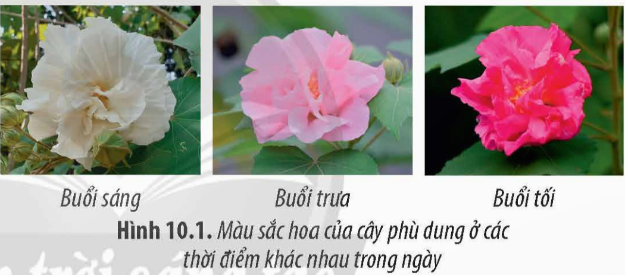 Cây phù dung (Hibiscus mutabilis) với sắc hoa thay đổi liên tục (buổi sáng hoa nở màu trắng, đến trưa sẽ chuyển sang màu hồng và buổi tối lại đổi thành màu đỏ sẫm) đã tạo nên sự độc đáo và sức hút vô cùng kì lạ. Nguyên nhân nào đã giúp hoa phù dung có khả năng chuyển màu độc đáo đến vậy?
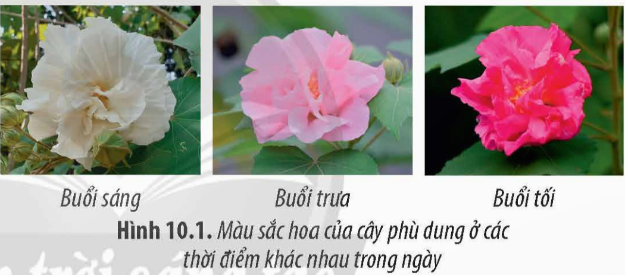 Đây là cây rau mác, đặc điểm của cây là có hình dáng lá giống mũi mác
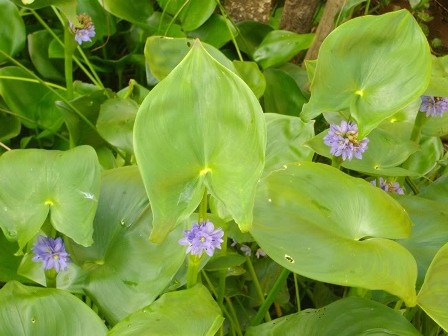 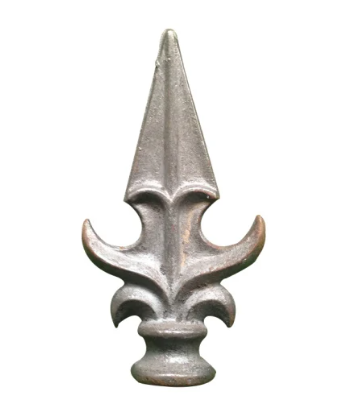 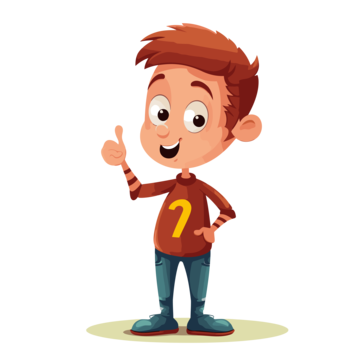 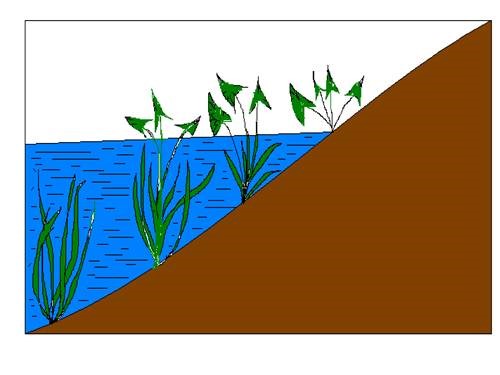 Quan sát hình bên, đoán xem cây nào là cây rau mác?
4
3
2
1
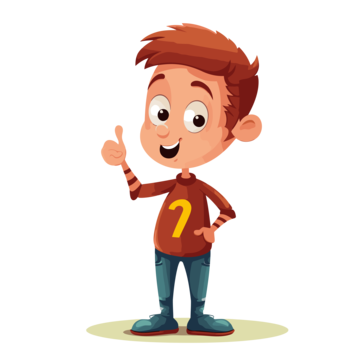 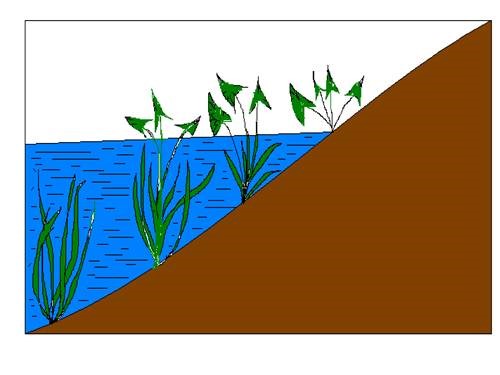 4
Cây số 3 giống với hình cây rau mác ban đầu nhất. Có phải là số 3 không?
3
2
1
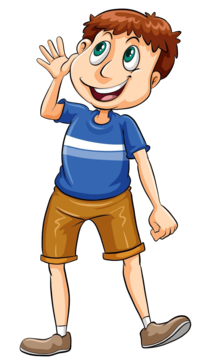 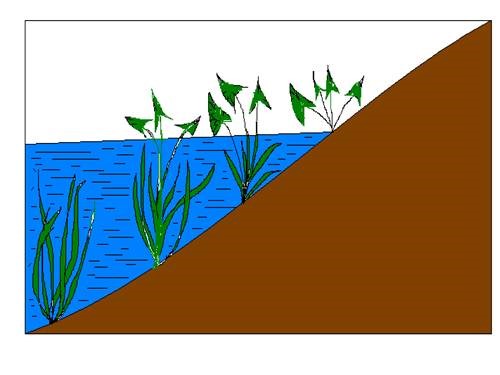 4
3
Cả 4 cây trong hình đều là cây rau mác
2
1
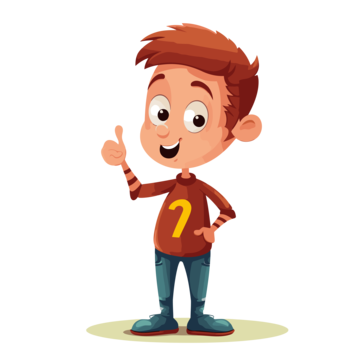 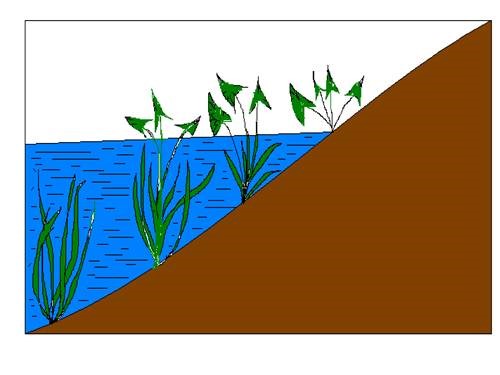 4
Vì sao cùng là cây rau mác nhưng chúng lại trông không giống nhau???
3
2
1
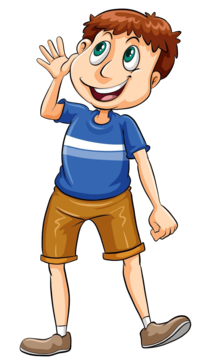 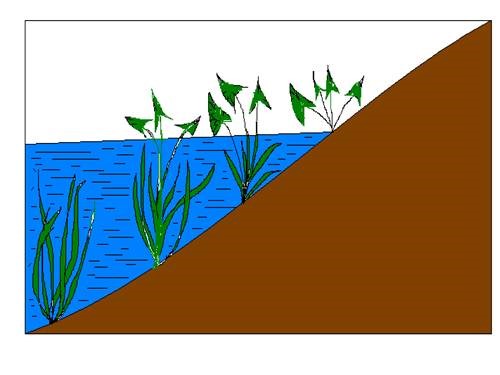 Vì 4 cây sống ở 4 mực nước khác nhau nên hình dạng cũng biến đổi khác nhau
4
3
2
1
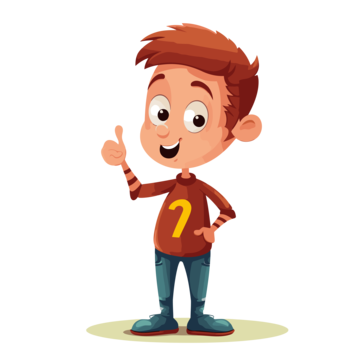 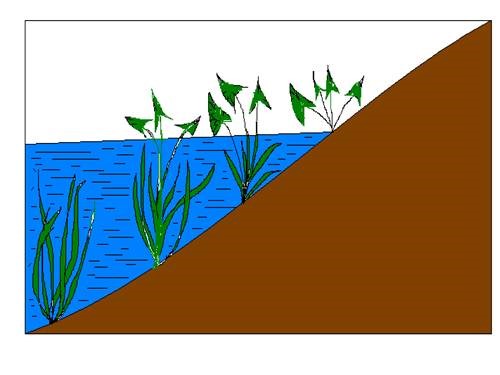 Nói cách khác, môi trường sống đã tác động làm thay đổi hình dạng của cây rau mác nói riêng và của các sinh vật nói chung
4
3
2
1
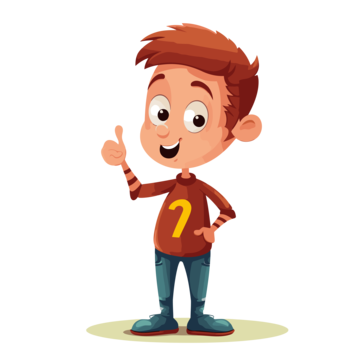 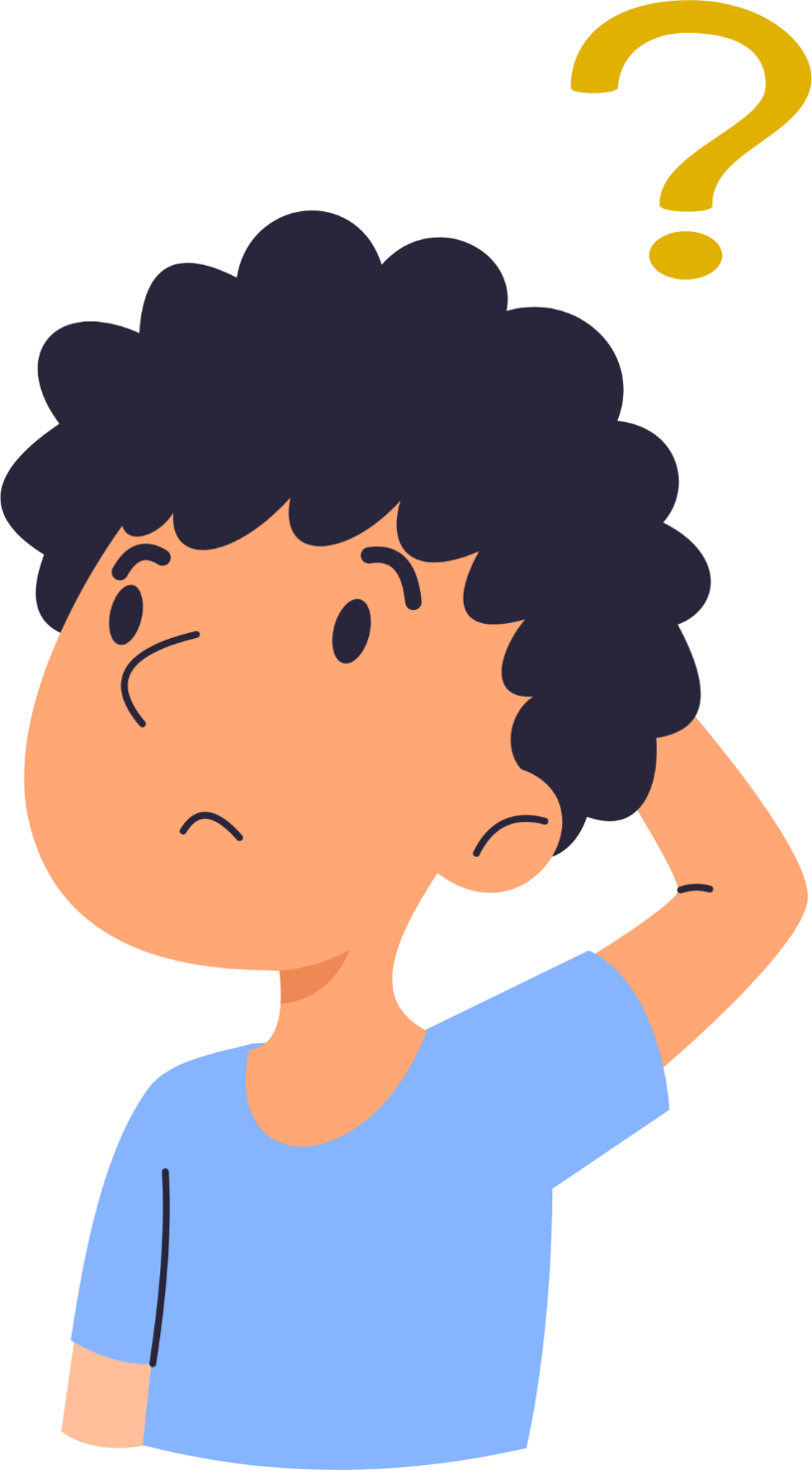 Môi trường có ảnh hưởng như thế nào đến tính trạng sinh vật
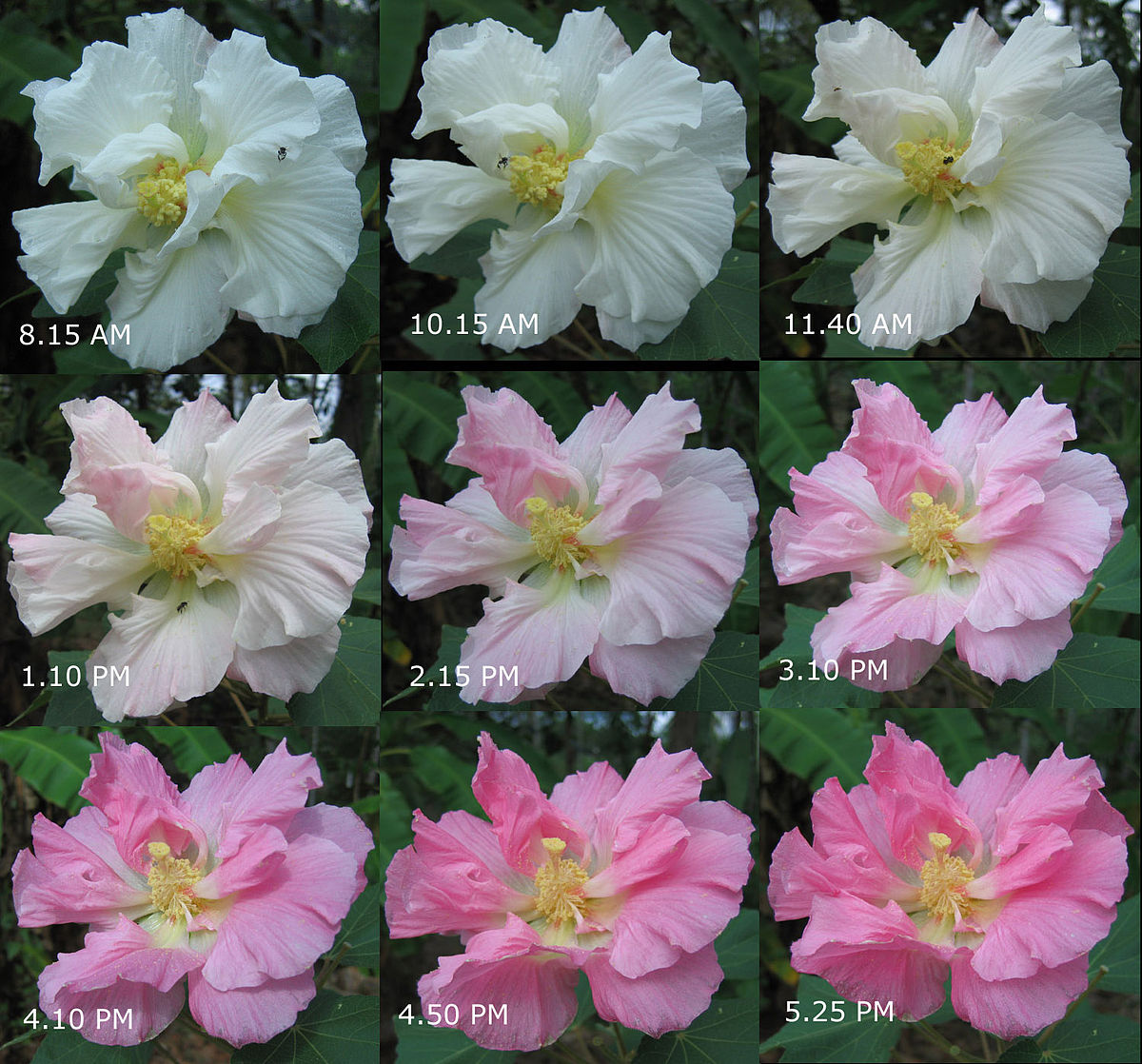 Cây phù dung (Hibiscus mutabilis) với sắc hoa thay đổi liên tục (buổi sáng hoa nở màu trắng, đến trưa sẽ chuyển sang màu hồng và buổi tối lại đôi thành màu đỏ sầm) đã tạo nên sự độc đáo và sức hút vô cùng kì lạ. 
Nguyên nhân nào đã giúp hoa phù dung có khả năng chuyển màu độc đáo đến vậy?
BÀI 10
MỐI QUAN HỆ GIỮA KIỂU GENE – KIỂU HÌNH – MÔI TRƯỜNG
TÌM HIỂU SỰ TƯƠNG TÁC GIỮA KIỂU GENE VÀ MÔI TRƯỜNG
I
BÀI 10
MỐI QUAN HỆ GIỮA KIỂU GENE, KIỂU HÌNH VÀ MÔI TRƯỜNG BÊN TRONG
ỨNG DỤNG THỰC TIỄN CỦA MỨC PHẢN ỨNG
MỨC PHẢN ỨNG
II
III
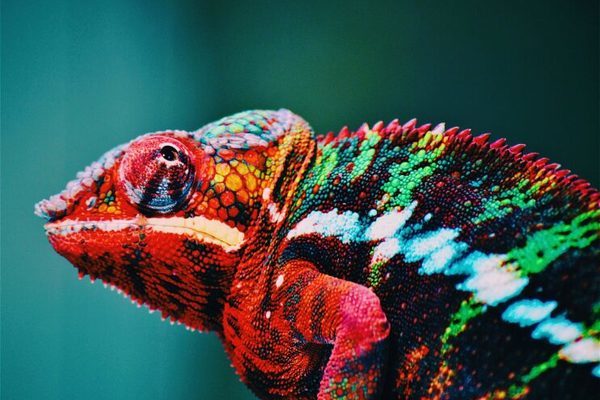 I
SỰ TƯƠNG TÁC GIỮA KIỂU GENE VÀ MÔI TRƯỜNG
I. SỰ TƯƠNG TÁC GIỮA KIỂU GENE VÀ MÔI TRƯỜNG
Trong tế bào, các phân tử protein được tạo ra do cơ chế di truyền phân tử, từ protein có thể cấu thành các hợp chất hữu cơ cần thiết. Phân tử protein và các phân tử hữu cơ trong tế bào chỉ thực hiện chức năng trong những điều kiện nhất định.
I. SỰ TƯƠNG TÁC GIỮA KIỂU GENE VÀ MÔI TRƯỜNG
PHIẾU HỌC TẬP SỐ 1
Yêu cầu
Thảo luận nhóm và trả lời các câu hỏi sau:
Câu 1. Phân tích sự thay đổi tính trạng ở thỏ Himalaya và hoa cẩm tú cầu
Câu 2. Làm thế nào để cùng một kiểu gene có thể dẫn đến nhiều kiểu hình khác nhau? Sự biểu hiện của gene chịu ảnh hưởng bởi những yếu tố nào?
Câu 3. Quan sát Hình 10.4 và cho biết:
a) Bố mẹ di truyền kiểu gene hay kiểu hình cho thế hệ sau? Lấy ví dụ.
b) Giải thích tại sao trong cùng một điều kiện sống, các kiểu - gene khác nhau lại có khả năng phản ứng khác nhau?
18
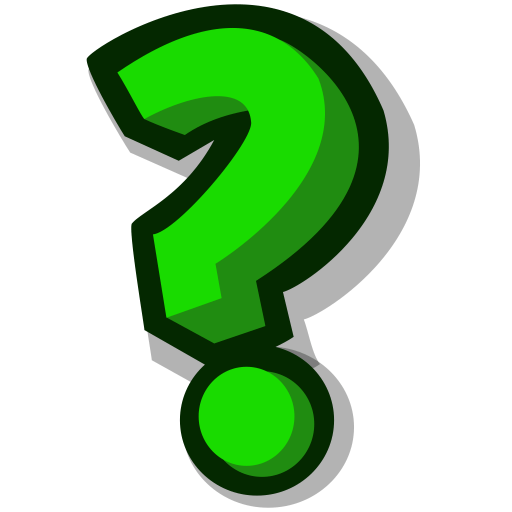 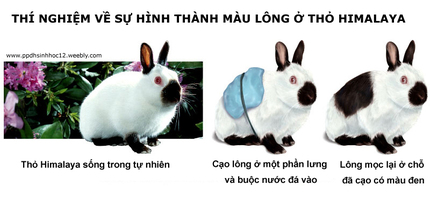 Tại sao thỏ Himalaya có sự khác biệt về màu sắc lông ở các phần khác nhau của cơ thể?
Thỏ Himalaya sống trong tự nhiên
Lông mọc lại ở chỗ đã cạo có màu đen
Cạo lông ở một phần lưng và cột nước đá vào
Trả lời
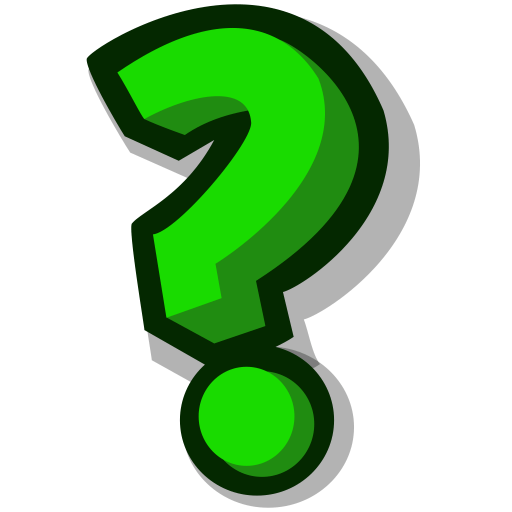 Giống thỏ Himalaya có bộ lông trắng muốt trên toàn thân, ngoại trừ các đầu mút của cơ thể như tai, bàn chân, đuôi và mõm có lông màu đen vì những tế bào ở đầu mút có nhiệt độ thấp hơn nhiệt độ ở các tế bào phần thân nên chúng có khả năng tổng hợp được sắc tố melanin làm cho lông đen.
Tại sao thỏ Himalaya có sự khác biệt về màu sắc lông ở các phần khác nhau của cơ thể?
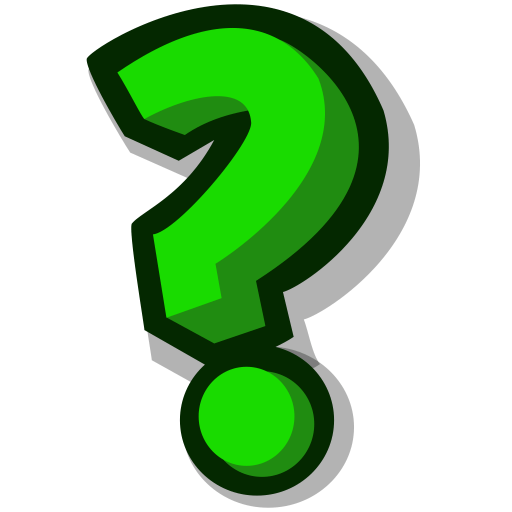 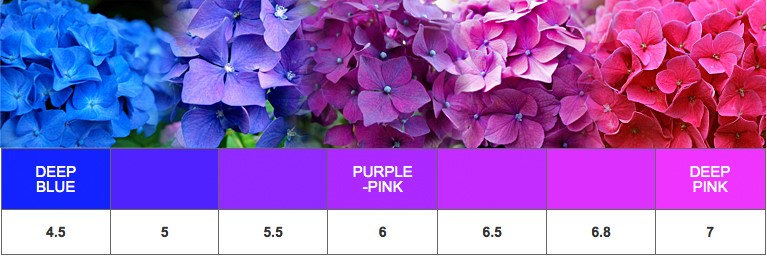 Xanh đậm
Xanh đậm
Xanh đậm
Màu sắc của hoa cẩm tú cầu thay đổi phụ thuộc vào yếu tố nào?
Trả lời
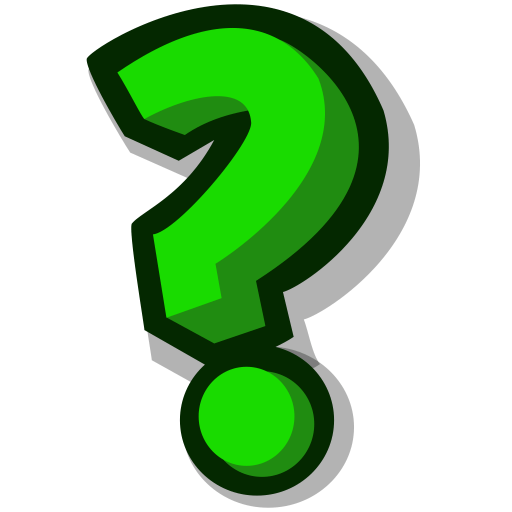 Màu sắc hoa Cẩm tú cầu (Hydrangea macrophylia) thay đổi phụ thuộc vào độ pH của đất: Nếu pH ≤ 5 thì hoa có màu xanh, nếu pH = 7 thì hoa có màu trắng sữa, còn nếu pH > 7,5 thì hoa có màu hồng, hoa cà hoặc đỏ
Màu sắc của hoa cẩm tú cầu thay đổi phụ thuộc vào yếu tố nào?
I. SỰ TƯƠNG TÁC GIỮA KIỂU GENE VÀ MÔI TRƯỜNG
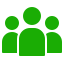 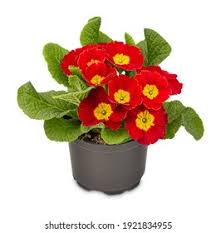 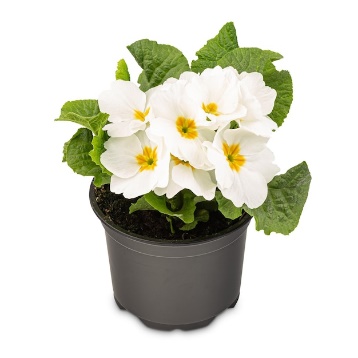 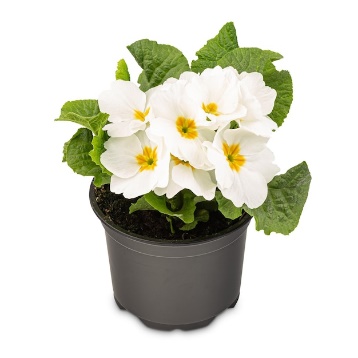 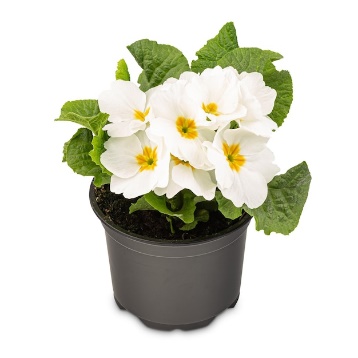 Quan sát Hình 10.4, đọc đoạn thông tin và trả lời câu hỏi:
a) Bố mẹ di truyền kiểu gene hay kiểu hình cho thế hệ sau? Lấy ví dụ.
b) Giải thích tại sao trong cùng một điều kiện sống, các kiểu gene khác nhau lại có khả năng phản ứng khác nhau?
Dòng hoa đỏ (AA)
Dòng hoa trắng (aa)
Hình 10.4. Vai trò của gene và ảnh hưởng của nhiệt độ môi trường lên sự biểu hiện kiểu hình của cây hoa anh thảo
I. SỰ TƯƠNG TÁC GIỮA KIỂU GENE VÀ MÔI TRƯỜNG
Trả lời
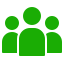 Quan sát Hình 10.4, đọc đoạn thông tin và trả lời câu hỏi:
a) Bố mẹ di truyền kiểu gene hay kiểu hình cho thế hệ sau? Lấy ví dụ.
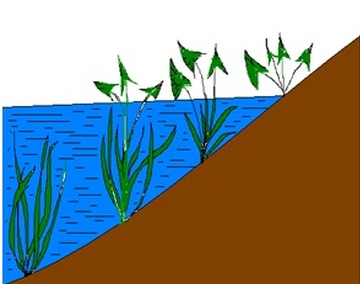 Bố mẹ di truyền kiểu gene cho thế hệ sau, tuy nhiên sự biểu hiện thành kiểu hình cụ thể ở cơ thể con con do phụ thuộc vào điều kiện môi trường sống. Ví dụ: cây rau mác ở 3 tầng nước khác nhau sẽ có 3 kiểu hình lá khác nhau
I. SỰ TƯƠNG TÁC GIỮA KIỂU GENE VÀ MÔI TRƯỜNG
Sự thay đổi hình dạng lá của cây rau mác sống ở trong các điều kiện môi trường khác nhau.
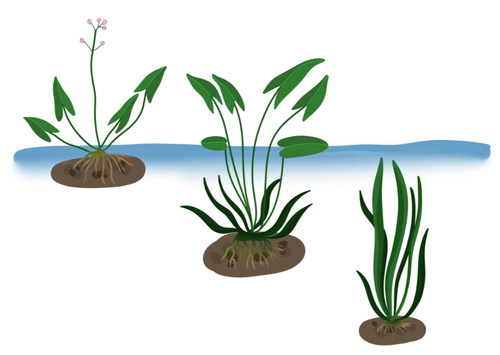 Mọc trong nước: lá hình bản dài
Mọc trên mặt nước:
lá lớn, to, hơi tròn
Mọc trong nước: lá hình bản dài
I. SỰ TƯƠNG TÁC GIỮA KIỂU GENE VÀ MÔI TRƯỜNG
HOA ANH THẢO
Kiểu gene AA
Kiểu gene AA
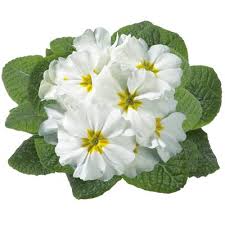 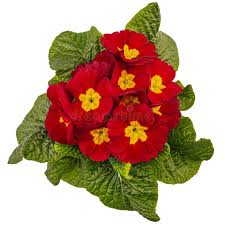 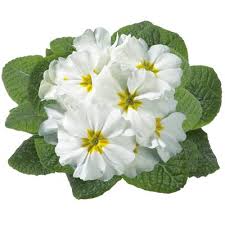 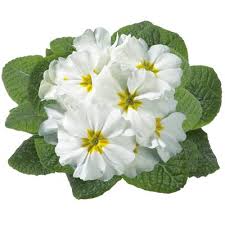 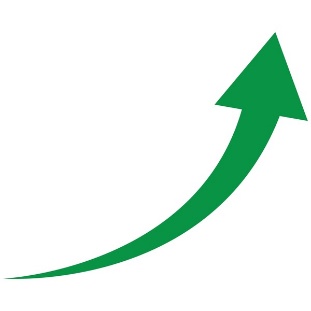 Nhiệt độ môi trường có thể tác động tạo ra một kiểu hình giống hệt kiểu hình của một loại kiểu gene khác.
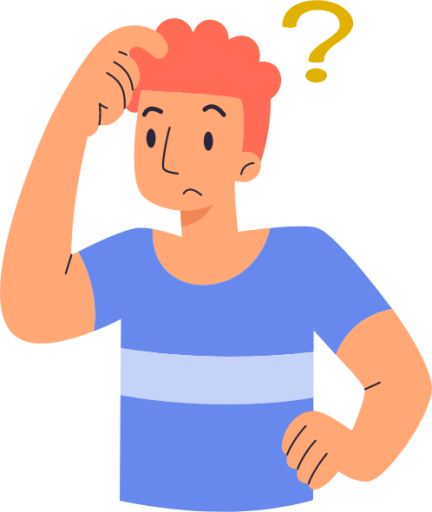 Làm thế nào để cùng một kiểu gene có thể dẫn đến nhiều kiểu hình khác nhau?
I. SỰ TƯƠNG TÁC GIỮA KIỂU GENE VÀ MÔI TRƯỜNG
Trả lời
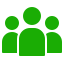 Làm thế nào để cùng một kiểu gene có thể dẫn đến nhiều kiểu hình khác nhau?
Do sự tự điều chỉnh về sinh lí để giúp sinh vật thích nghi với môi trường sống
I. SỰ TƯƠNG TÁC GIỮA KIỂU GENE VÀ MÔI TRƯỜNG
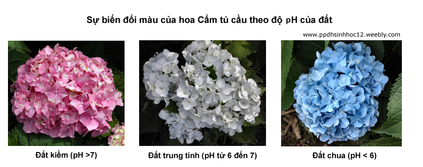 Khái niệm:
Hiện tượng một kiểu gene có thể thay đổi kiểu hình trước những điều kiện sống khác nhau được gọi là thường biến
I. SỰ TƯƠNG TÁC GIỮA KIỂU GENE VÀ MÔI TRƯỜNG
Trả lời
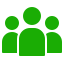 Nêu một số ví dụ chứng minh phân tử protein và các phân tử hữu cơ trong tế bào chỉ thực hiện chức năng trong những điều kiện nhất định.
Enzyme amylase ở miệng có hoạt tính tối đa ở pH = 7, trong điều kiện môi trường acid hoặc kiềm thì hoạt tính của enzyme giảm.
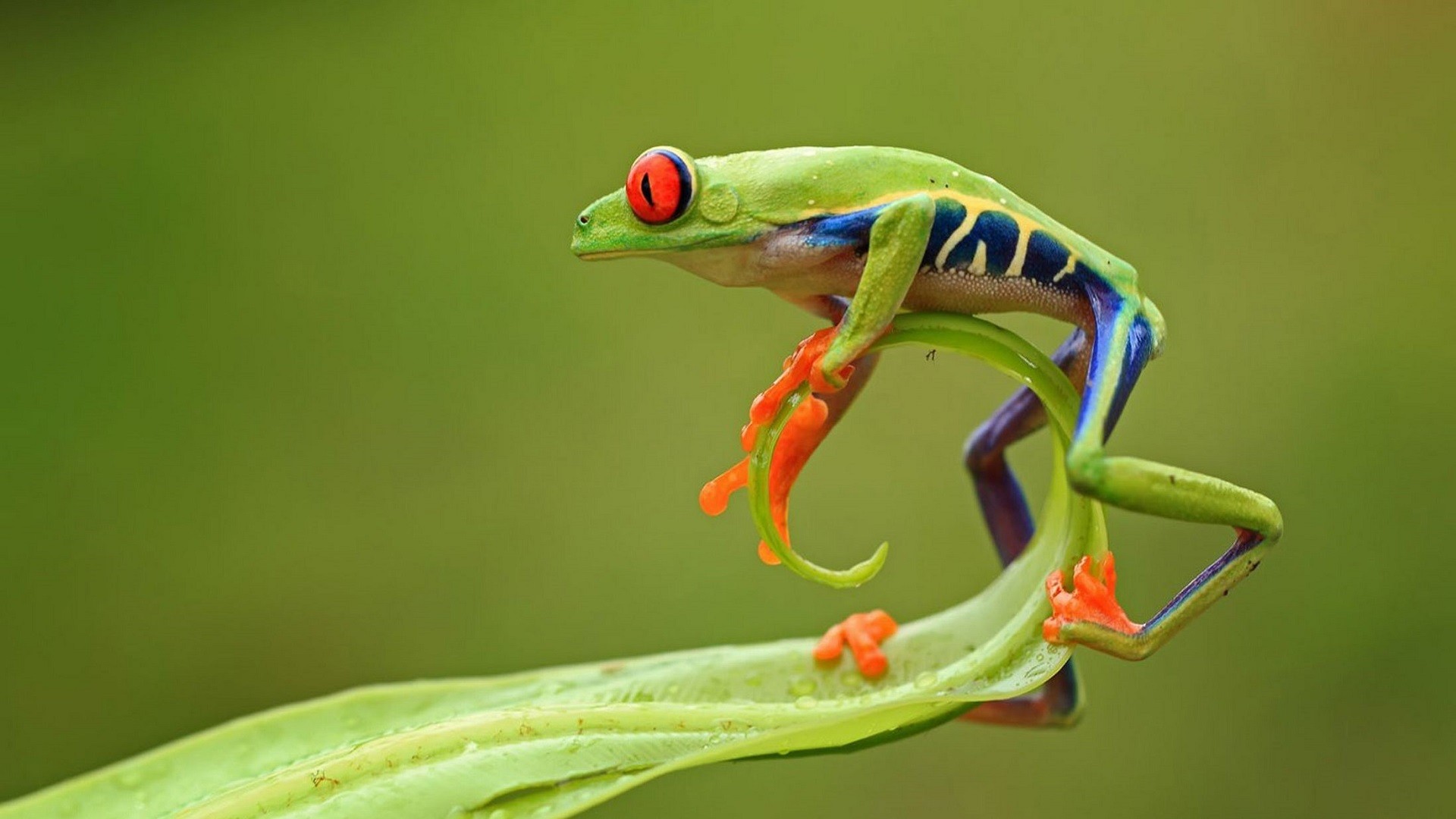 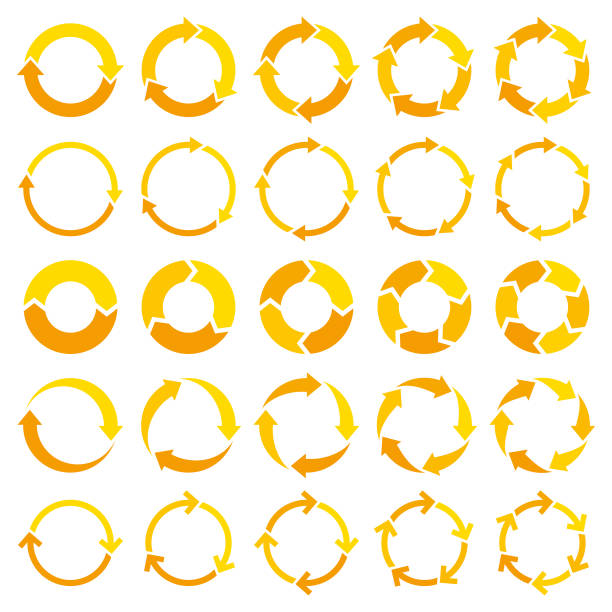 Nêu một số ví dụ về thường biến
MỘT SỐ VÍ DỤ
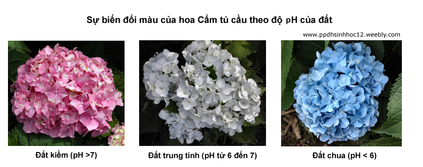 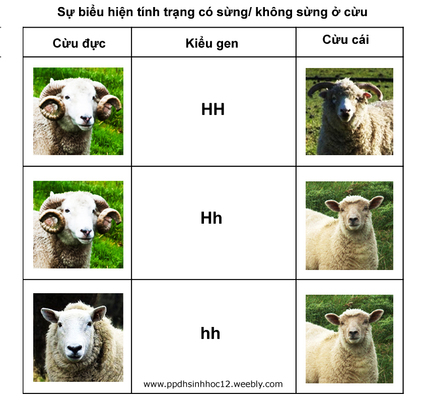 Hình. Sự ảnh hưởng của độ pH của đất đến sự biểu hiện màu hoa ở cẩm tú cầu
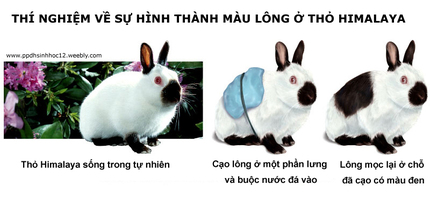 Hình. Sự ảnh hưởng của nhiệt độ đến sự biểu hiện tính trạng màu lông ở thỏ Himalaya
Hình. Sự ảnh hưởng của giới tính đến sự biểu hiện tính trạng có sừng/ không sừng ở cừu
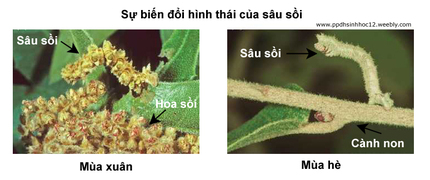 MỘT SỐ VÍ DỤ
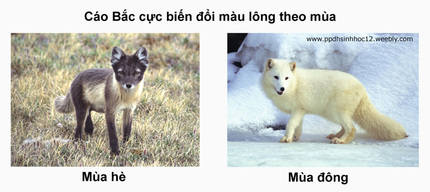 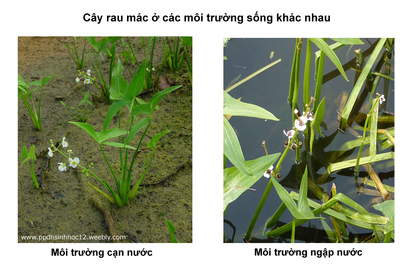 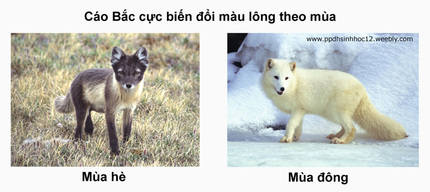 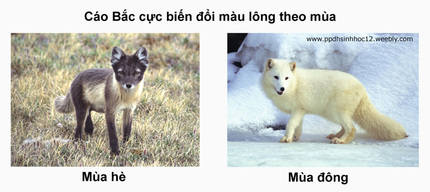 MỘT SỐ VÍ DỤ
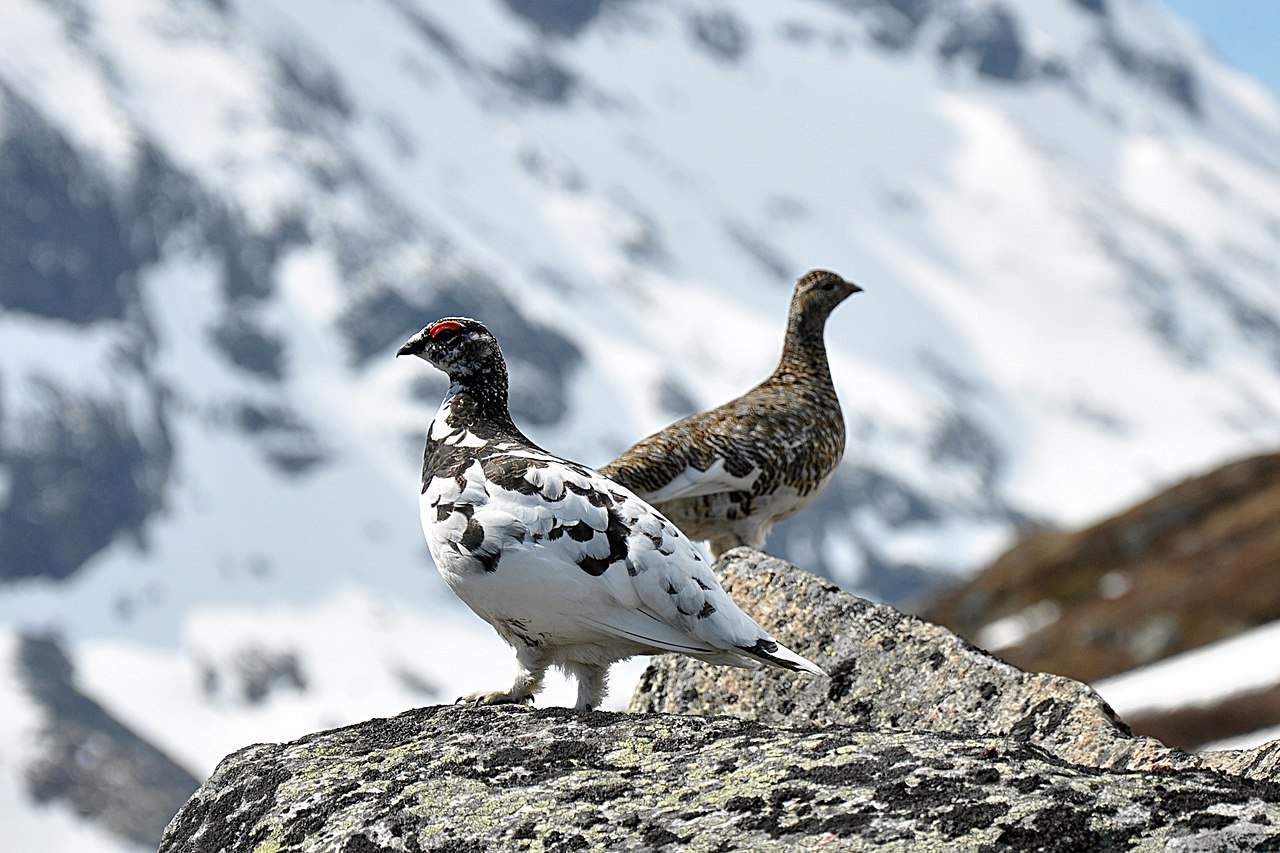 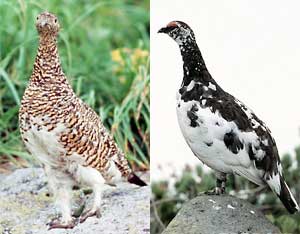 Hình. Màu lông của gà rô vào mùa hè và mùa đông
MỘT SỐ VÍ DỤ
Hình. Tắc kè hoa biến đổi màu sắc để lẩn trốn kẻ thù
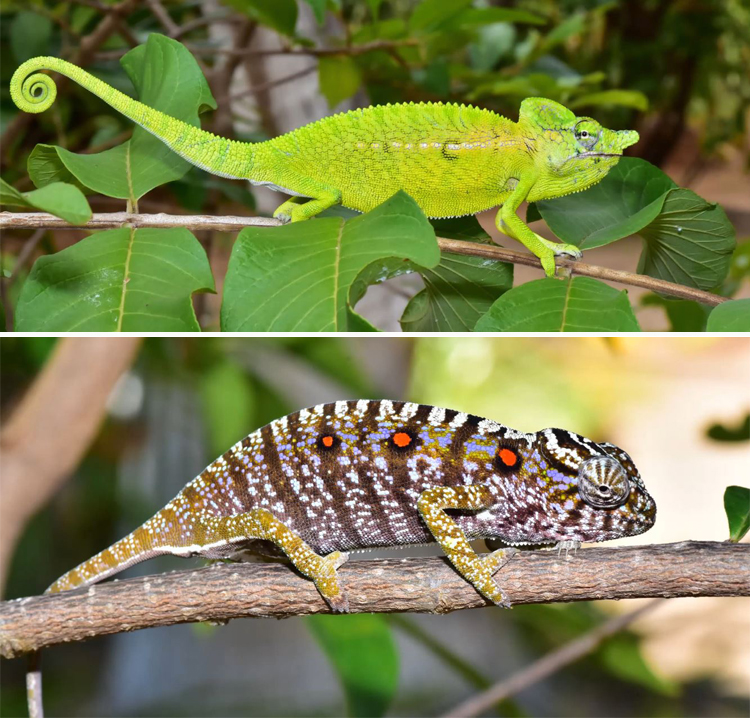 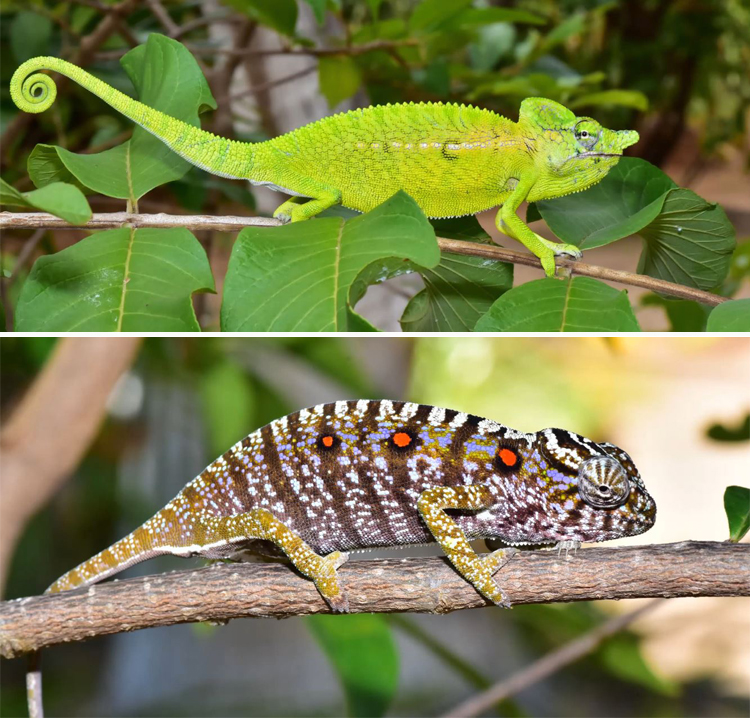 I. SỰ TƯƠNG TÁC GIỮA KIỂU GENE VÀ MÔI TRƯỜNG
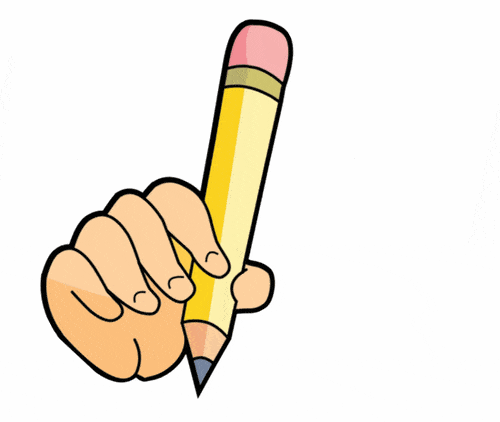 Kiểu hình của sinh vật được hình thành do sự tương tác giữa kiểu gene và môi trường. 
Các cá thể có cùng kiểu gene nhưng sinh trưởng và phát triển trong các môi trường khác nhau có thể có kiểu hình khác nhau.
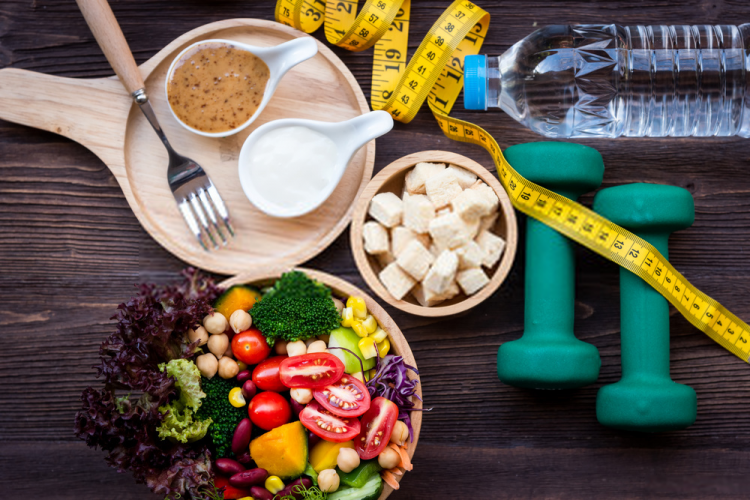 Điều kiện sống có thể ảnh hưởng đến khả năng biểu hiện gene của con người ví dụ như chiều cao, màu da,... Vì vậy, cần có một chế độ dinh dưỡng phù hợp, tập luyện vừa sức để cơ thể phát triển đầy đủ.
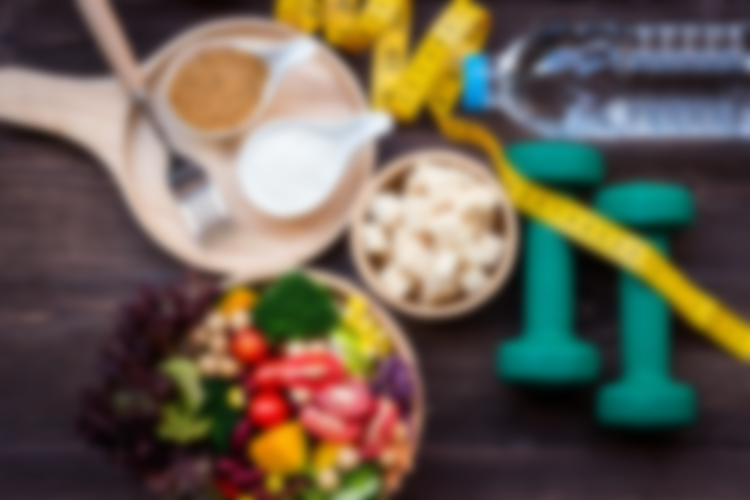 Chúng ta đã biết rằng môi trường có thể ảnh hưởng đến cách biểu hiện của một kiểu gene. Nhưng liệu sự thay đổi này có giới hạn không? Một kiểu gene có thể biểu hiện thành bao nhiêu kiểu hình khác nhau dưới những điều kiện môi trường khác nhau?
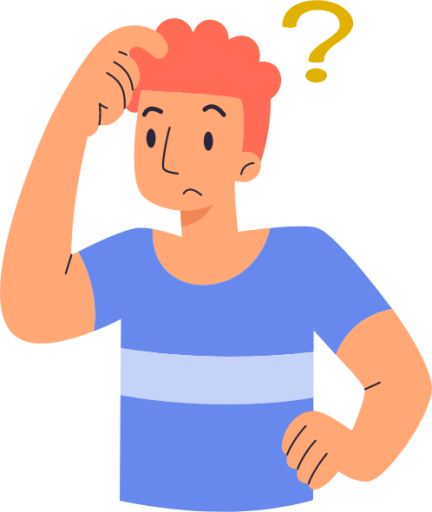 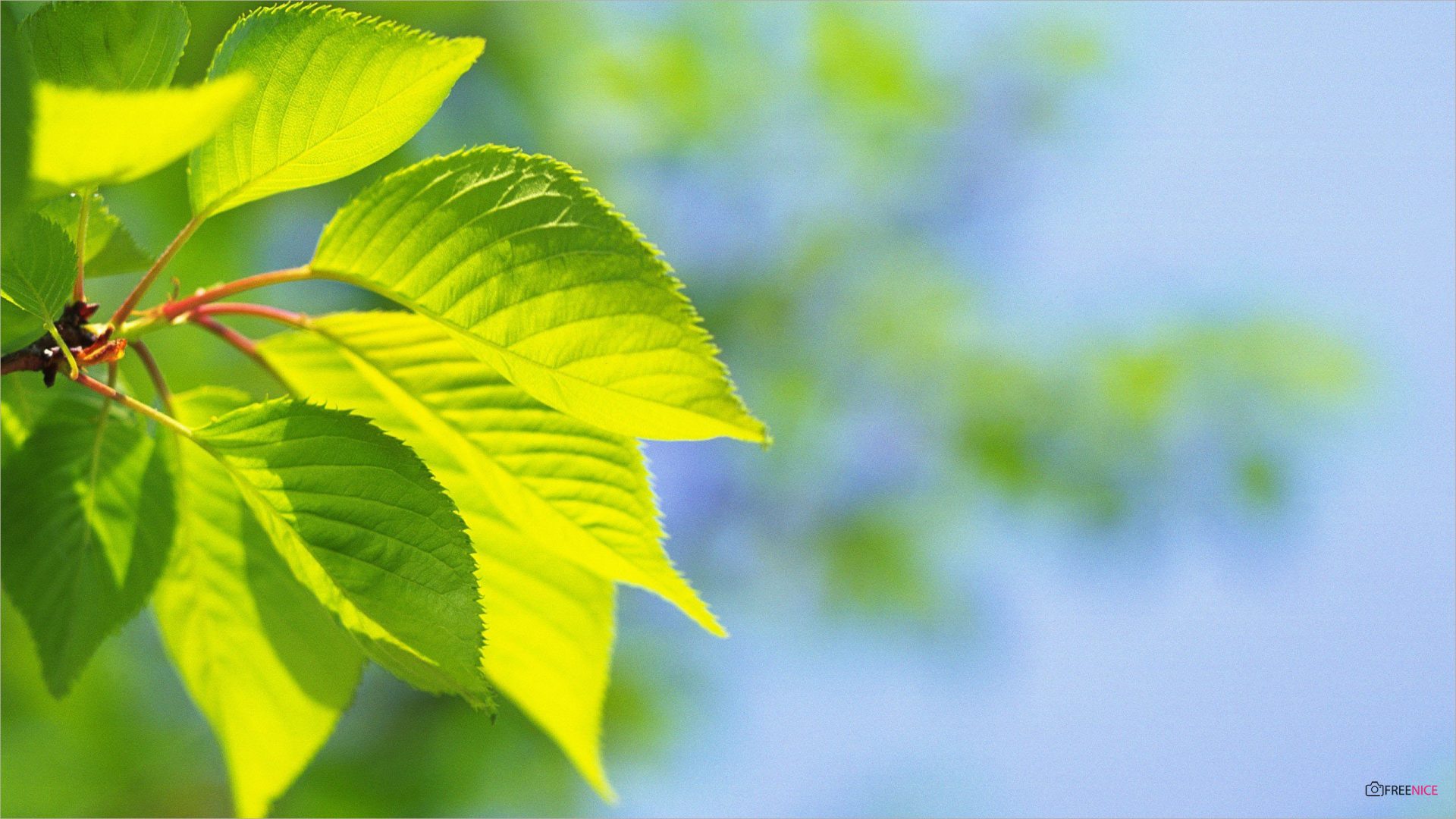 II
MỨC PHẢN ỨNG
II. MỨC PHẢN ỨNG
PHIẾU HỌC TẬP SỐ 2
Yêu cầu
Thảo luận nhóm để trả lời các câu hỏi sau:
Câu 1. Mức phản ứng là gì? Có bao nhiêu loại mức phản ứng? 
Câu 2. Mức phản ứng do yếu tố nào quy định?
Câu 3. Mức phản ứng của sinh vật có di truyền cho đời con không? Giải thích
Câu 3. Liệt kê thêm một vài ví dụ khác về mức phản ứng rộng, mức phản ứng hẹp.
II. MỨC PHẢN ỨNG
Trả lời
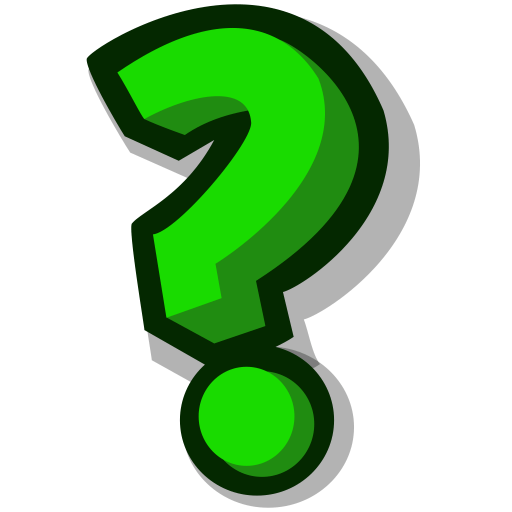 Tập hợp các kiểu hình có thể có của một kiểu gene trong điều kiện môi trường khác nhau được gọi là mức phản ứng của gene
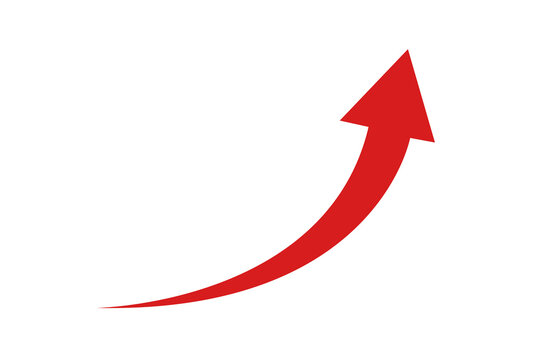 Mức phản ứng là gì?
Mức phản ứng do kiểu gene quy định
II. MỨC PHẢN ỨNG
Trả lời
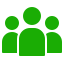 Mức phản ứng của sinh vật có di truyền cho đời con không? Giải thích.
Mức phản ứng của sinh vật có di truyền cho đời con. Vì mức phản ứng của sinh vật do kiểu gene quy định, thế hệ bố mẹ truyền kiểu gene quy định mức phản cho thế hệ con
II. MỨC PHẢN ỨNG
Xét trường hợp sau:
Người ta nuôi hai con bê sinh đôi cùng trứng ở các chế độ dinh dưỡng khác nhau
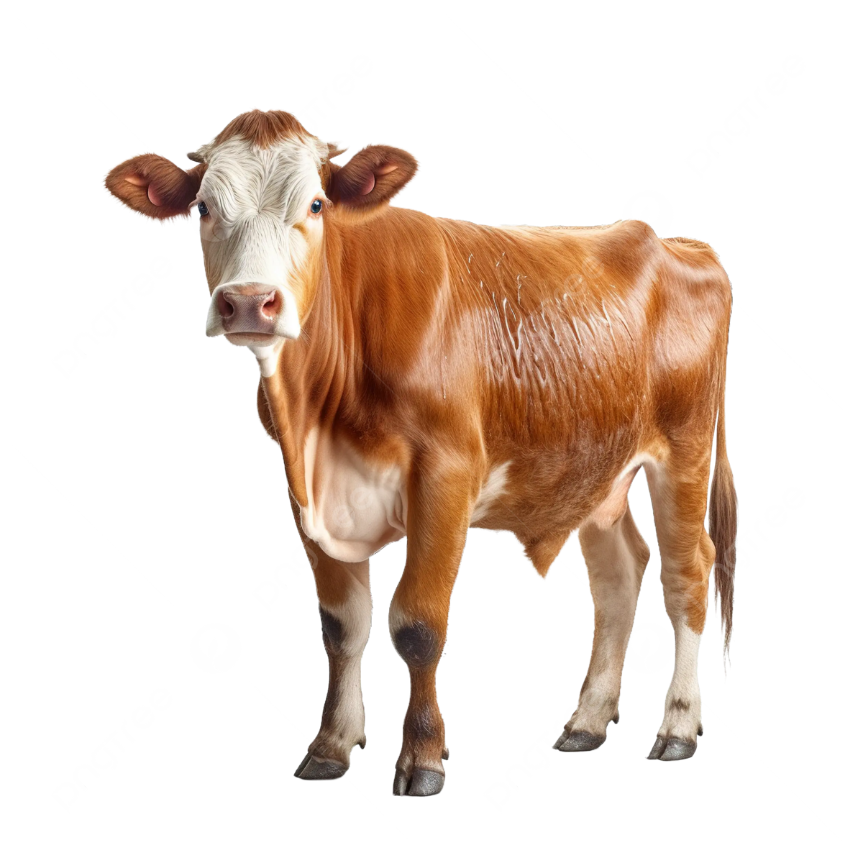 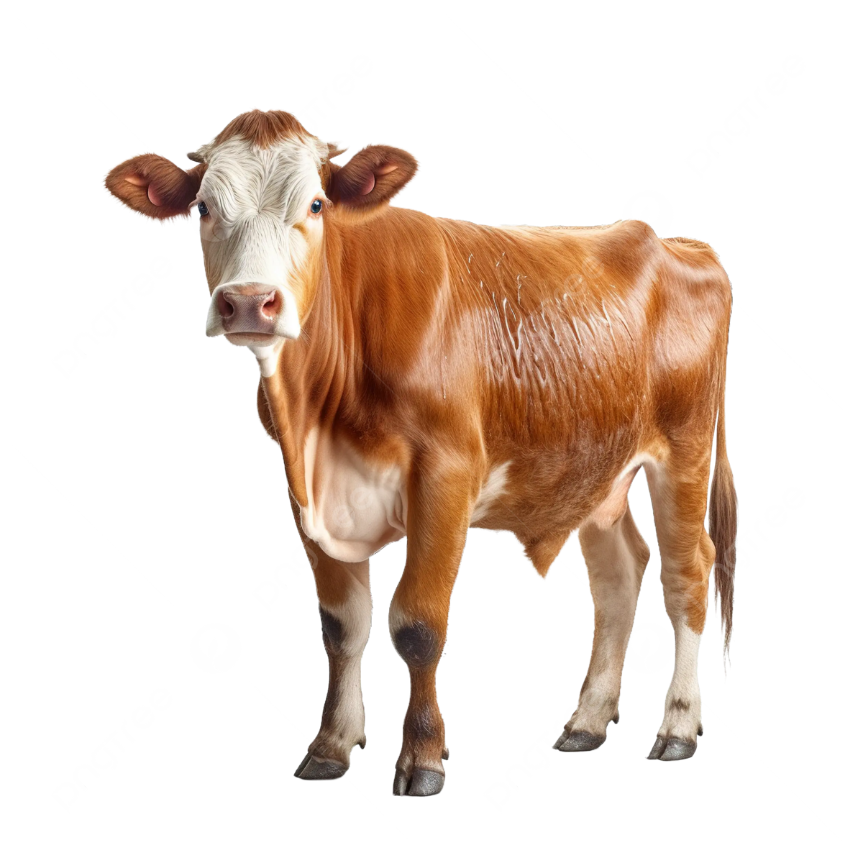 Nuôi ở chế độ dinh dưỡng bình thường, đạt được
● Cân nặng:<350 kg.
● Sản lượng sữa trong năm: 3800 kg.
● Tỉ lệ bơ trong sữa:3,4%.
Nuôi ở chế độ dinh dưỡng tốt, đạt được
● Cân nặng: 500kg.
● Sản lượng sữa trong năm: 8000 kg.
● Tỉ lệ bơ trong sữa: 3,45%
Bê số 1
Bê số 2
II. MỨC PHẢN ỨNG
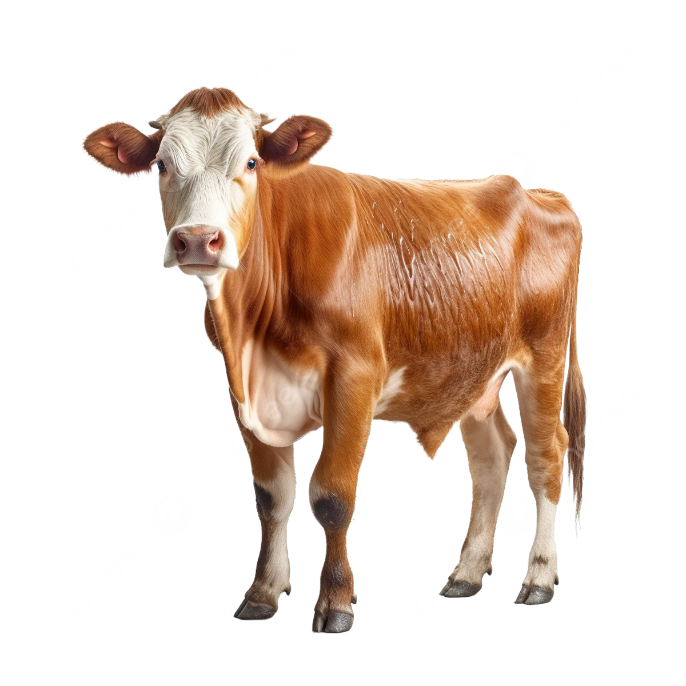 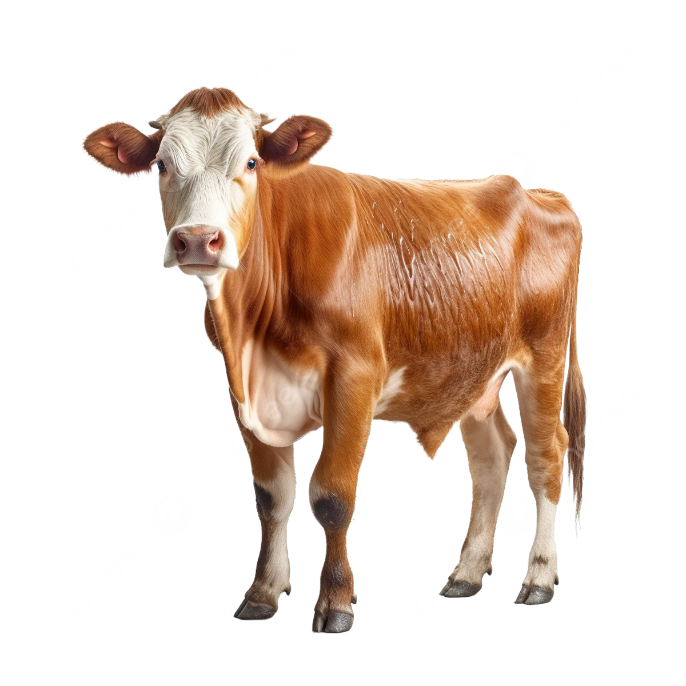 Nuôi ở chế độ dinh dưỡng bình thường, đạt được
● Cân nặng:<350 kg.
● Sản lượng sữa trong năm: 3800 kg.
● Tỉ lệ bơ trong sữa:3,4%.
Nuôi ở chế độ dinh dưỡng tốt, đạt được
● Cân nặng: 500kg.
● Sản lượng sữa trong năm: 8000 kg.
● Tỉ lệ bơ trong sữa: 3,45%
Bê số 1
Bê số 2
Nhận xét: Con bê thứ hai có cân nặng và sản lượng sữa trong năm lớn hơn nhiều so với con bê thứ nhất → Tính trạng về số lượng, sự biểu hiện gene chịu ảnh hưởng của điều kiện môi trường 
→ Mức phản ứng rộng.
II. MỨC PHẢN ỨNG
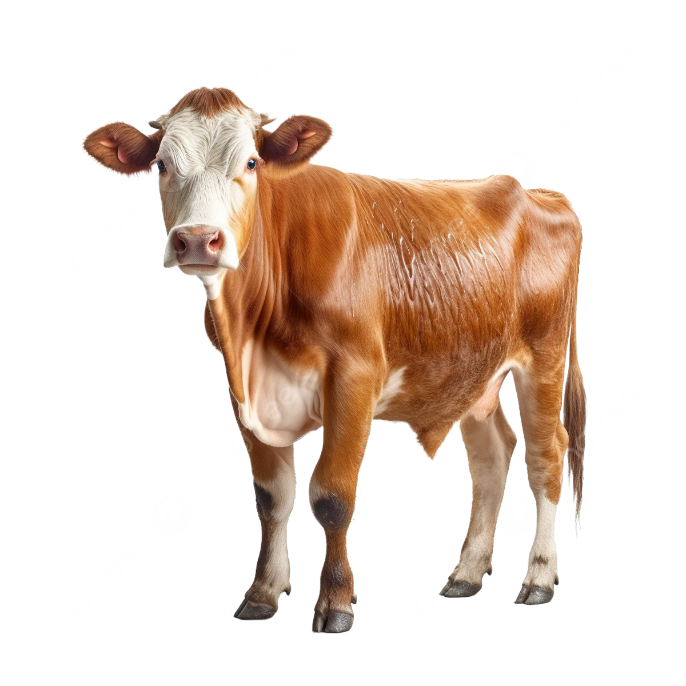 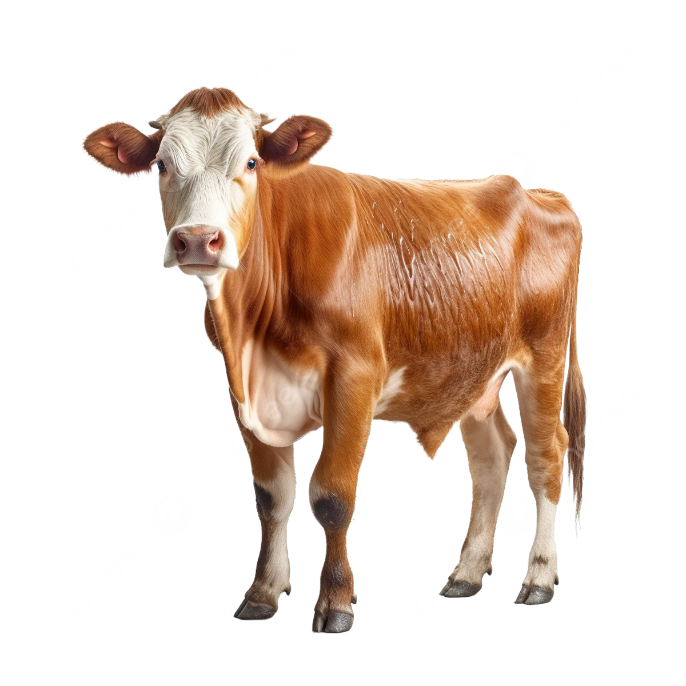 Nuôi ở chế độ dinh dưỡng bình thường, đạt được
● Cân nặng:<350 kg.
● Sản lượng sữa trong năm: 3800 kg.
● Tỉ lệ bơ trong sữa:3,4%.
Nuôi ở chế độ dinh dưỡng tốt, đạt được
● Cân nặng: 500kg.
● Sản lượng sữa trong năm: 8000 kg.
● Tỉ lệ bơ trong sữa: 3,45%
Bê số 1
Bê số 2
Nhận xét: tỉ lệ bơ trong sữa không có sự chênh lệch nhiều → Tính trạng về chất lượng, sự biểu hiện gene ít chịu ảnh hưởng của điều kiện môi trường 
→ Mức phản ứng hẹp.
II. MỨC PHẢN ỨNG
Trả lời
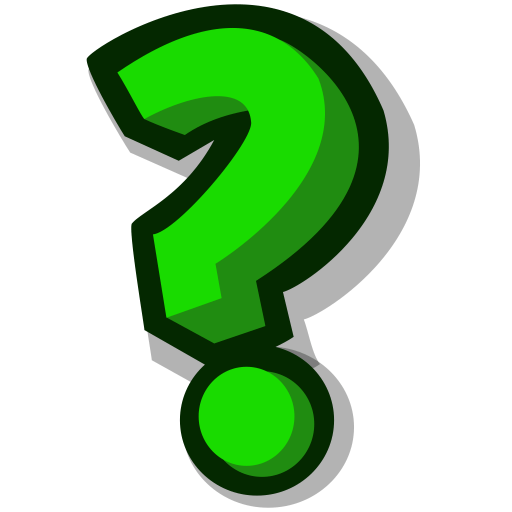 - Có hai loại mức phản ứng:
+ Mức phản ứng hẹp: những tính trạng chất lượng, ít chịu ảnh hưởng của điều kiện môi trường.
+ Mức phản ứng rộng: những tính trạng số lượng, chịu ảnh hưởng của điều kiện môi trường (tính trạng đa nhân tố).
Có bao nhiêu loại mức phản ứng?
II. MỨC PHẢN ỨNG
Trả lời
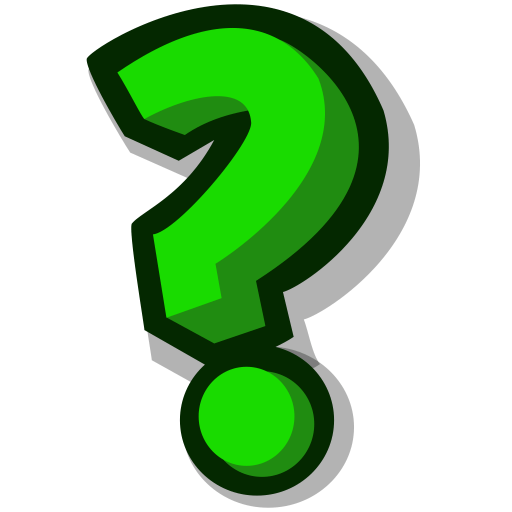 - Có hai loại mức phản ứng:
+ Mức phản ứng hẹp: những tính trạng chất lượng, ít chịu ảnh hưởng của điều kiện môi trường.
+ Mức phản ứng rộng: những tính trạng số lượng, chịu ảnh hưởng của điều kiện môi trường (tính trạng đa nhân tố).
Có bao nhiêu loại mức phản ứng?
II. MỨC PHẢN ỨNG
Mức phản ứng rộng
Khối lượng cơ thể của con người có thể thay đổi trong một khoảng rộng do ảnh hưởng của chế độ dinh dưỡng, tập luyện, điều kiện sống,..
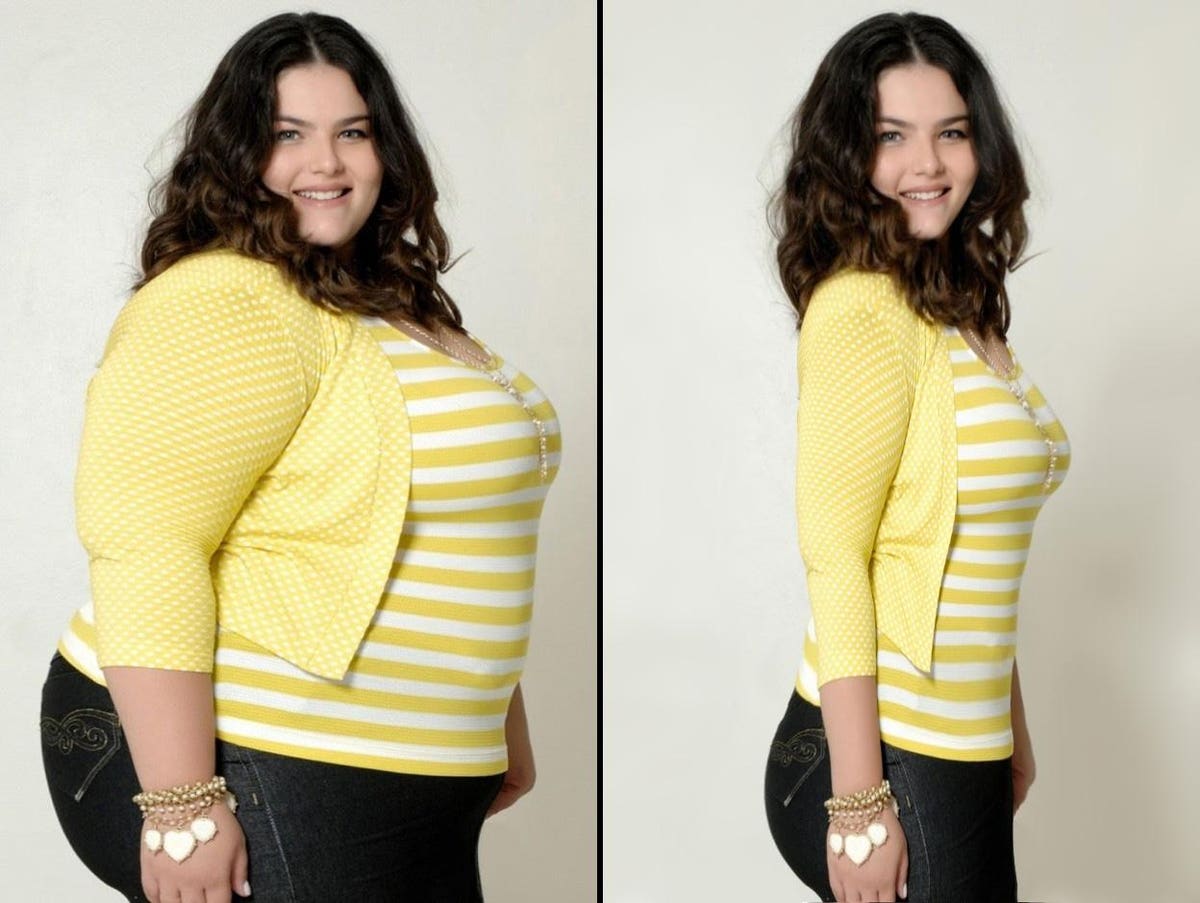 II. MỨC PHẢN ỨNG
Mức phản ứng rộng
Số lượng hạt lúa trên bông có thể thay đổi do ảnh hưởng của điều kiện dinh dưỡng, nước tưới, sâu bệnh,...
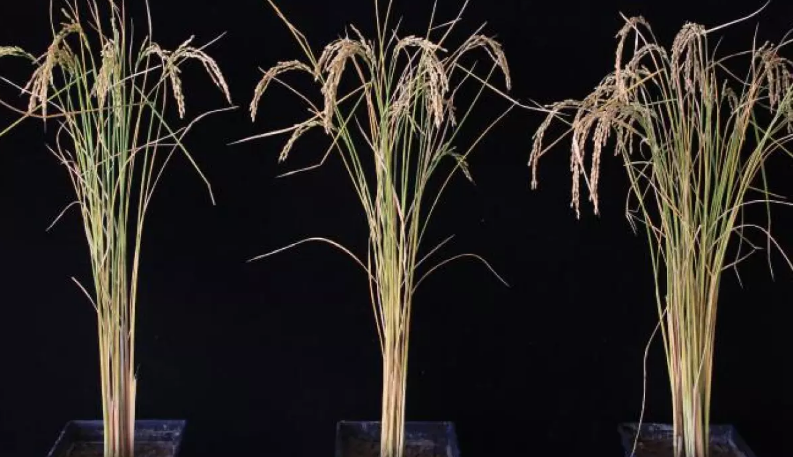 II. MỨC PHẢN ỨNG
Mức phản ứng hẹp
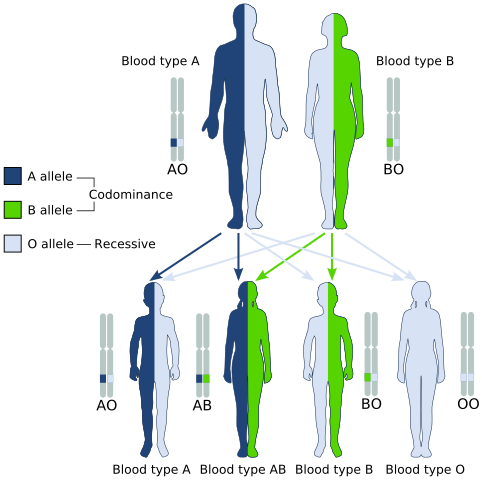 Nhóm máu của con người do gene quy định và không thay đổi do ảnh hưởng của môi trường.
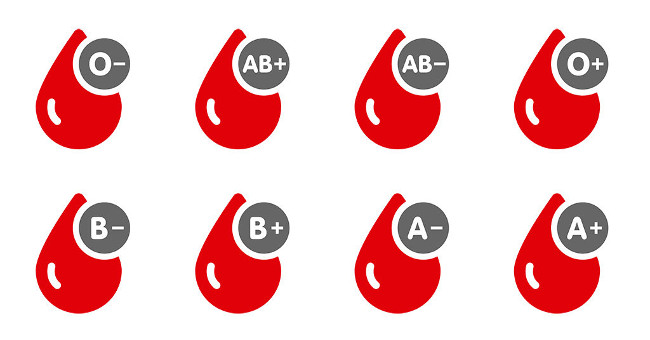 II. MỨC PHẢN ỨNG
Mức phản ứng hẹp
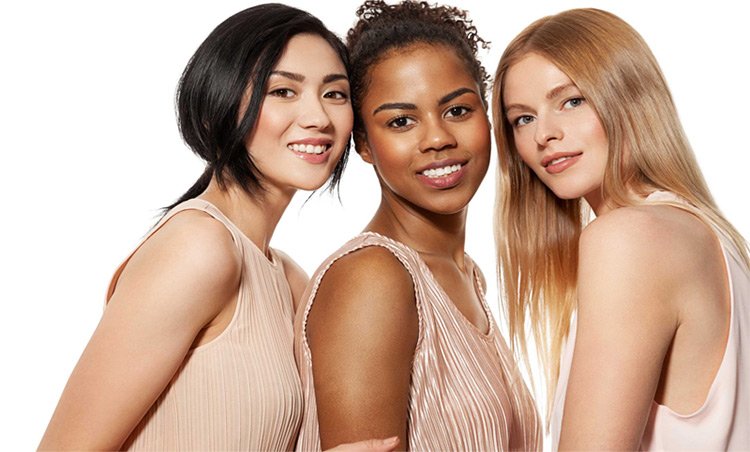 Màu da của con người do gene quy định và ít thay đổi do ảnh hưởng của môi trường
II. MỨC PHẢN ỨNG
Làm thế nào để xác định mức phản ứng của một loại gene cụ thể? Các thí nghiệm hoặc phương pháp nào có thể được sử dụng?
Trả lời
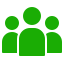 Để xác định mức phản ứng của một loại gene cụ thể, người ta có thể nuôi hoặc trồng các cá thể có cùng kiểu gene trong các điều kiện môi trường khác nhau và quan sát sự thay đổi của kiểu hình. Các thí nghiệm có thể bao gồm việc thay đổi nhiệt độ, độ pH, lượng dinh dưỡng, và các yếu tố khác để xem sự ảnh hưởng đến kiểu hình
II. MỨC PHẢN ỨNG
Có phải mọi loại gene đều có mức phản ứng hay không? Có những trường hợp ngoại lệ nào không?
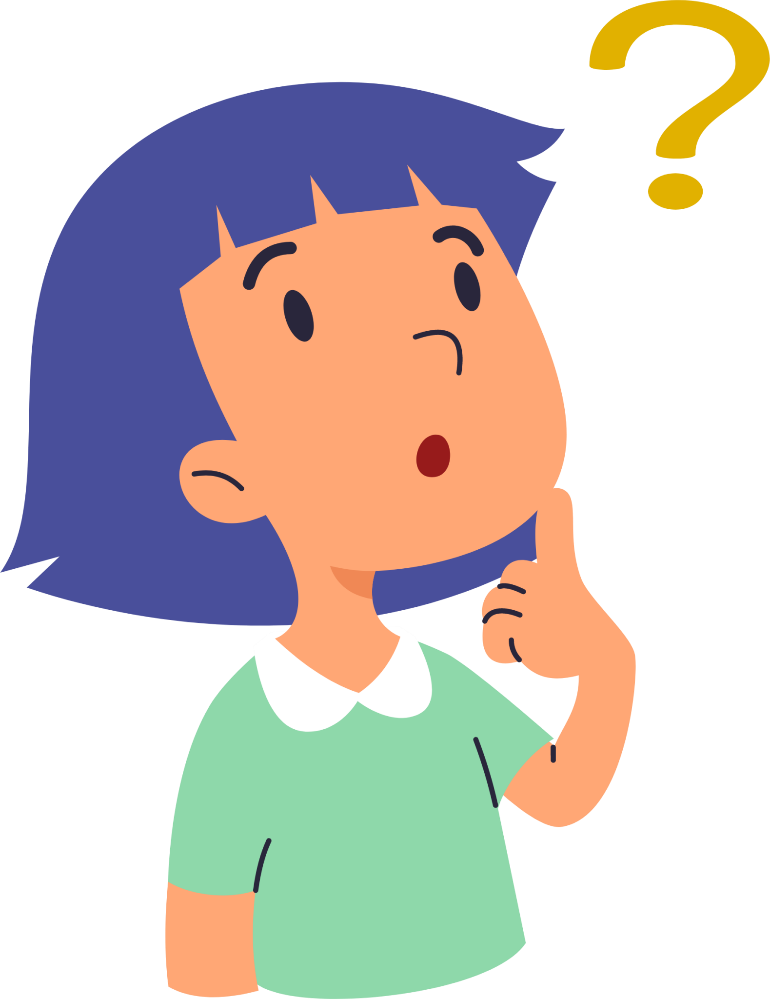 II. MỨC PHẢN ỨNG
Trả lời
Có phải mọi loại gene đều có mức phản ứng hay không? Có những trường hợp ngoại lệ nào không?
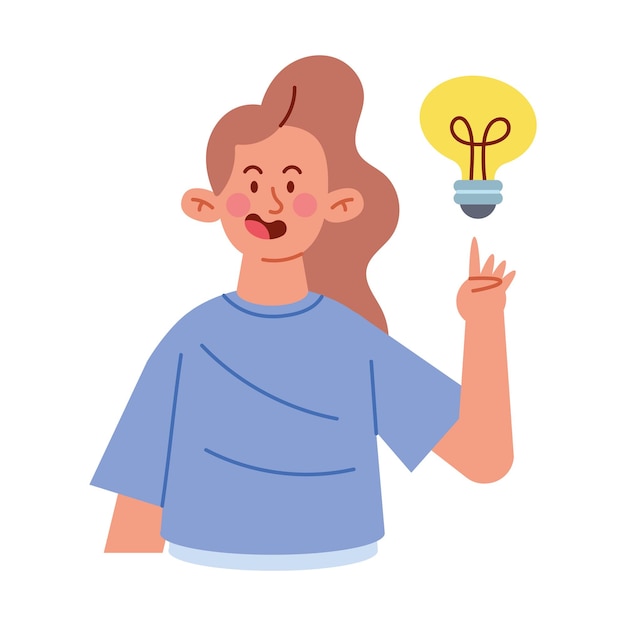 Không phải mọi loại gene đều có mức phản ứng. 
Một số gene có thể biểu hiện kiểu hình cố định mà không bị ảnh hưởng bởi môi trường, đặc biệt là những gene quy định tính trạng chất lượng.
II. MỨC PHẢN ỨNG
Tại sao những gene quy định tính trạng chất lượng lại có mức phản ứng hẹp, trong khi những gene quy định tính trạng số lượng lại có mức phản ứng rộng?
Trả lời
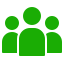 Những gene quy định tính trạng chất lượng thường liên quan đến các đặc điểm cố định của cơ thể mà ít chịu ảnh hưởng của môi trường, do đó mức phản ứng của chúng hẹp. Ngược lại, tính trạng số lượng thường phụ thuộc vào nhiều yếu tố môi trường khác nhau, do đó mức phản ứng của chúng rộng hơn.
II. MỨC PHẢN ỨNG
Tập hợp các kiểu hình có thể có của một kiểu gene trong điều kiện môi trường khác nhau được gọi là mức phản ứng của kiểu gene. 
Bố mẹ không truyền cho con kiểu hình có sẵn mà di truyền kiểu gene quy định mức phản ứng.
Nghiên cứu về thường biến và mức phản ứng để làm gì? Nó có ứng dụng gì trong đời sống?
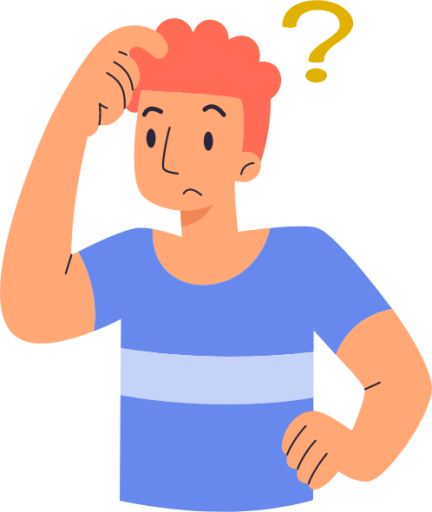 ỨNG DỤNG THỰC TIỄN CỦA MỨC PHẢN ỨNG
III
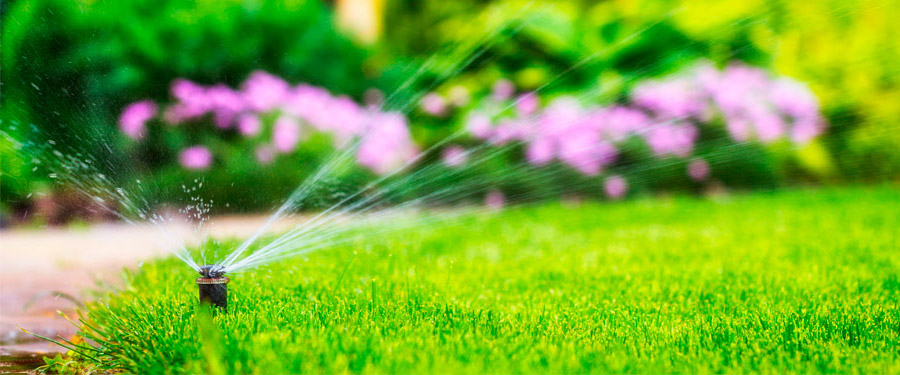 III. ỨNG DỤNG THỰC TIỄN CỦA MỨC PHẢN ỨNG
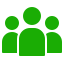 Quan sát Hình 10.5 và cho biết trong sản xuất nông nghiệp, yếu tố nào quyết định năng suất tối đa của một kiểu gene
Kiểu hình
Môi trường
Kiểu gene
=
+
Giống có mức phản ứng rộng
Biện pháp, kĩ thuật chăm sóc tốt
Năng suất cao
Hình 10.5. Mối quan hệ giữa kiểu gene, môi trường và kiểu hình
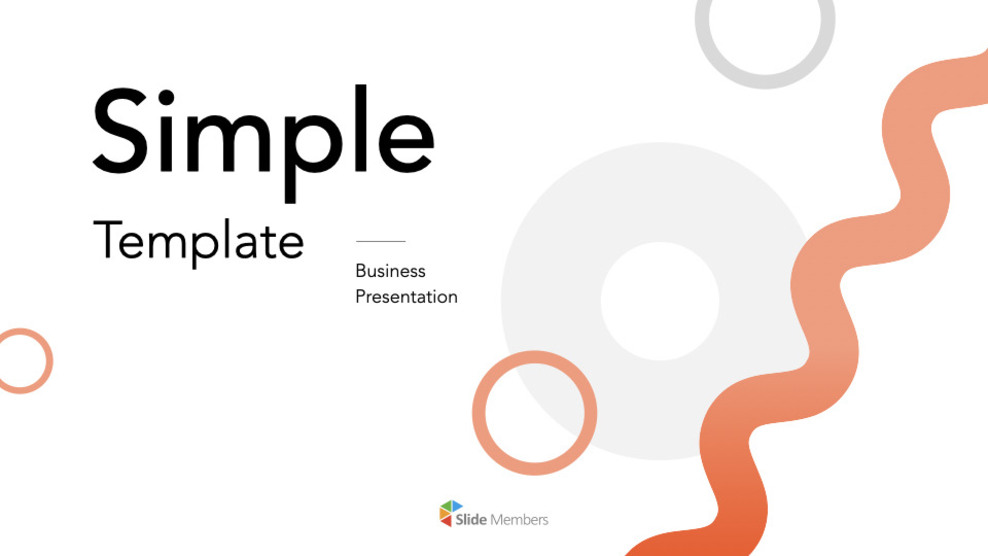 III. ỨNG DỤNG THỰC TIỄN CỦA MỨC PHẢN ỨNG
Kiểu hình
Môi trường
Kiểu gene
Trong sản xuất nông nghiệp, yếu tố quyết định năng suất tối đa của một kiểu gene là biện pháp, kĩ thuật chăm sóc tốt
=
+
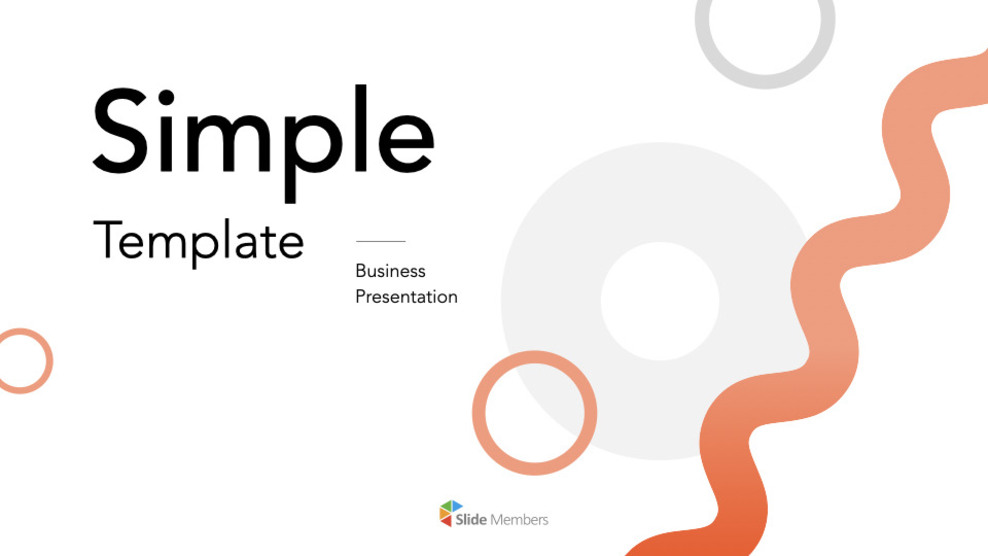 Giống có mức phản ứng rộng
Biện pháp, kĩ thuật chăm sóc tốt
Năng suất cao
III. ỨNG DỤNG THỰC TIỄN CỦA MỨC PHẢN ỨNG
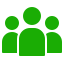 Thường biến và mức phản ứng được ứng dụng như thế nào trong thực tiễn?
Trả lời
Vận dụng những hiểu biết do ảnh hưởng của môi trường đối với tính trạng số lượng về mức phản ứng để nâng cao năng suất cây trồng
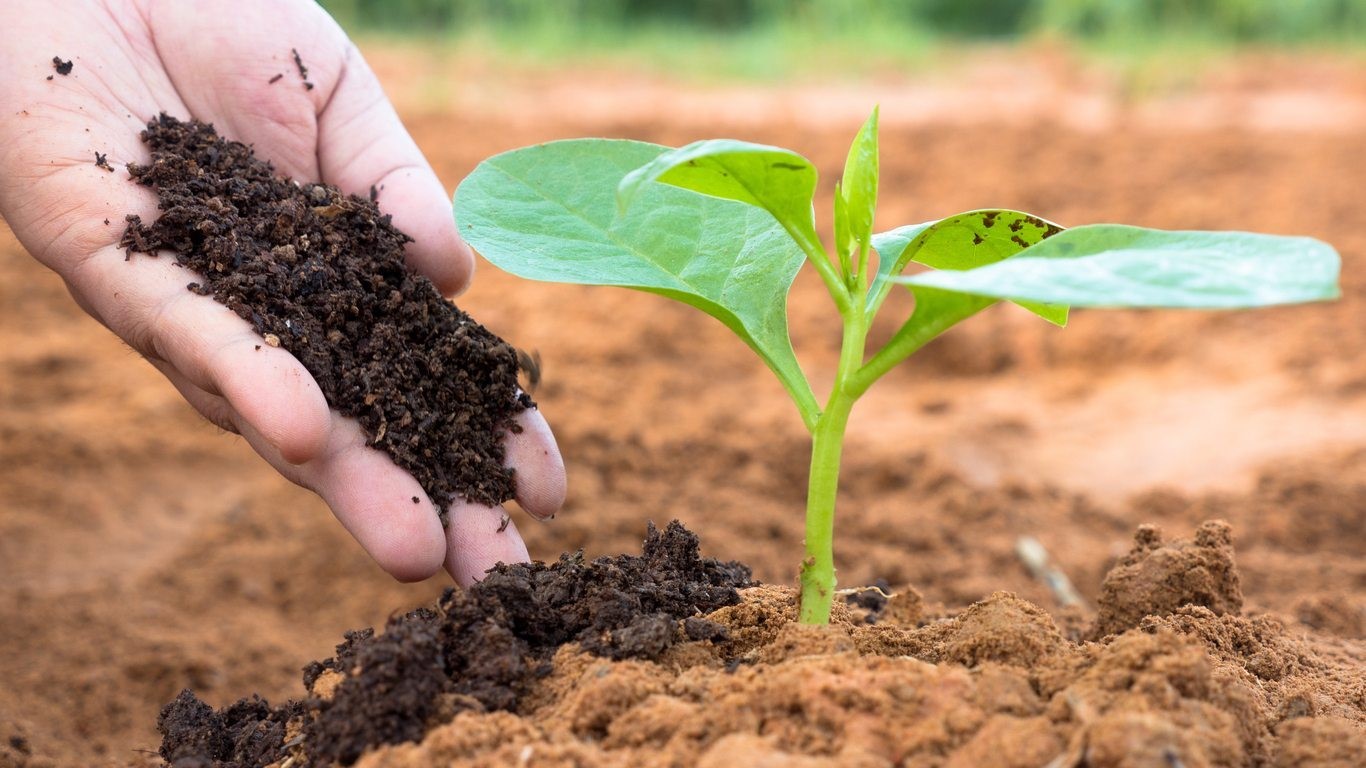 Tạo điều kiện thuận lợi nhất để đạt kiểu hình tối đa (nhiệt độ, độ ẩm, ánh sáng…).
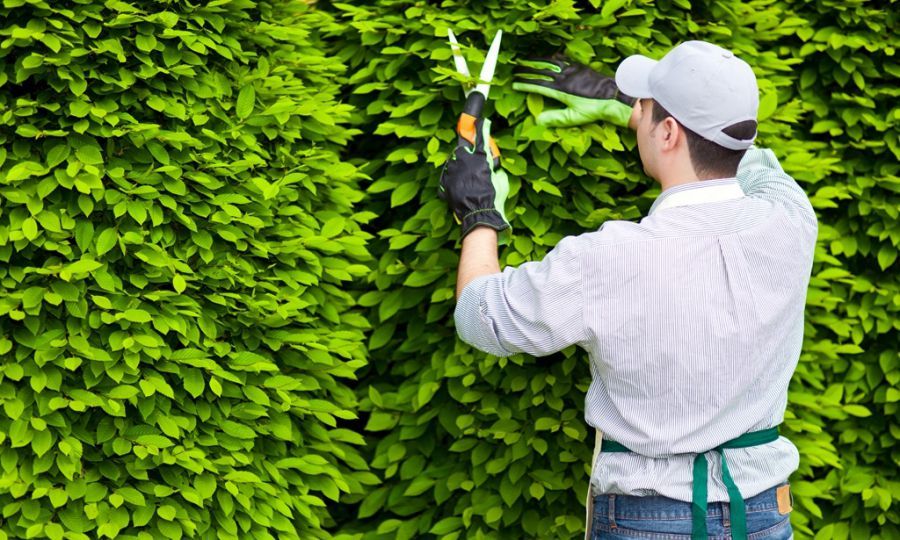 Áp dụng các kĩ thuật trồng trọt hiện đại, thích hợp với từng loại giống.
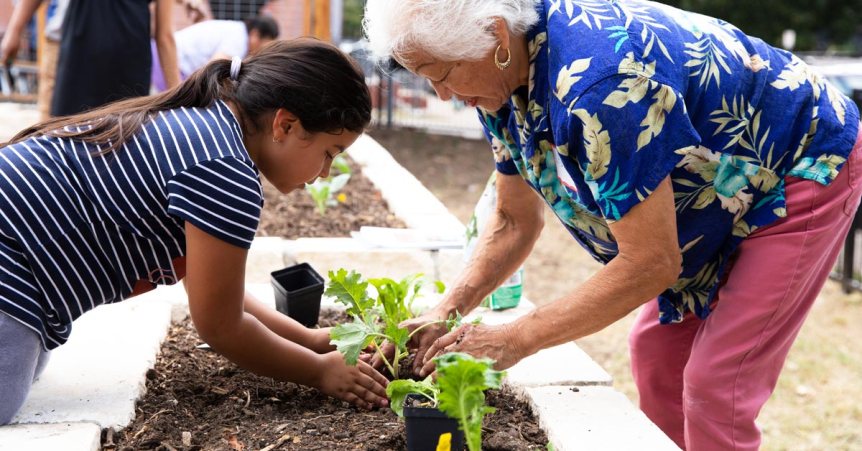 Hạn chế những ảnh hưởng xấu làm giảm năng suất
LUYỆN TẬP
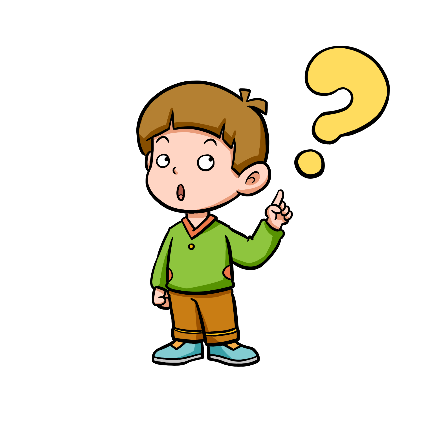 Hình dưới đây phản ánh mức phản ứng của 2 kiểu gene khác nhau (a và b) của loài cỏ thi (Achillea millefolium) với độ cao so với mặt nước biển.
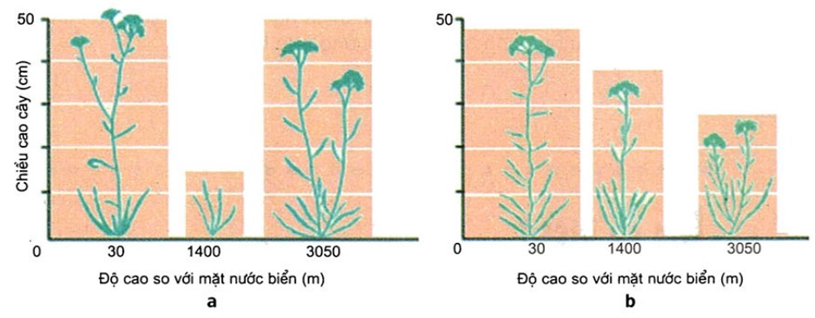 Phát biểu nào sau đây Sai?
A. Cùng một kiểu gene a hoặc b có thể cho một dãy các kiểu hình khác nhau tuỳ thuộc vào điều kiện môi trường.
B. Tập hợp các kiểu hình của cùng một kiểu gene tương ứng với các môi trường khác nhau là mức phản ứng của kiểu gene.
C. Ở cùng một độ cao so với mực nước biển thì mức phản ứng của 2 kiểu gene a và b là như nhau.
D. Ở độ cao 1400 m so với mực nước biển thì kiểu hình của 2 kiểu gene a và b có sự khác biệt rõ.
LUYỆN TẬP
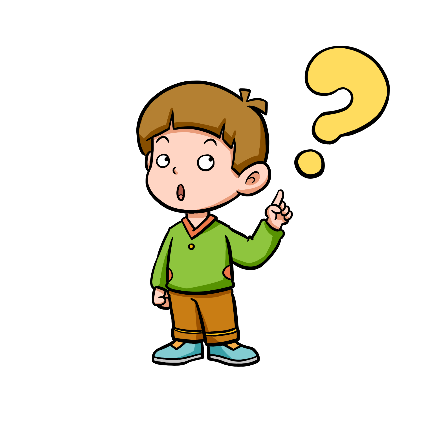 Khi nói về mối quan hệ giữa kiểu gene và môi trường. Cho biết các phát biểu sau đây là Đúng hay Sai?
a) Kiểu hình là kiểu tương tác giữa kiểu gene và môi trường
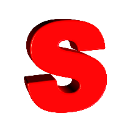 b) Kiểu hình của một cơ thể chỉ phụ thuộc vào kiểu gene mà còn không phụ thuộc vào môi trường
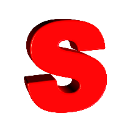 c) Bố mẹ không truyền cho con những tính trạng đã hình thành sẵn mà truyền cho con một kiểu gene
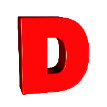 d) Kiểu gene quy định khả năng phản ứng của cơ thể trước điều kiện môi trường
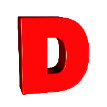 LUYỆN TẬP
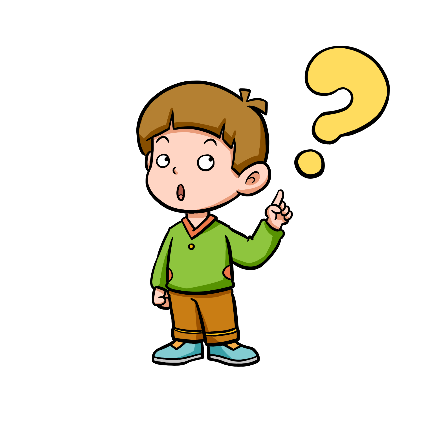 So sánh mức phản ứng của kiểu gene trong các điều kiện môi trường khác nhau với các hiện tượng thường biến.
-Thường biến là những biến đổi kiểu hình của cùng 1 kiểu gene, phát sinh trong đời cá thể dưới ảnh hưởng của môi trường. Nó không phải là do biến đổi của kiểu gene nên không di truyền được-Trong khi đó,mức phản ứng lại là tập hợp các kiểu hình của 1 kiểu gene tương ứng với các môi trường khác nhau. Nó được quy định bởi kiểu gene nên di truyền được
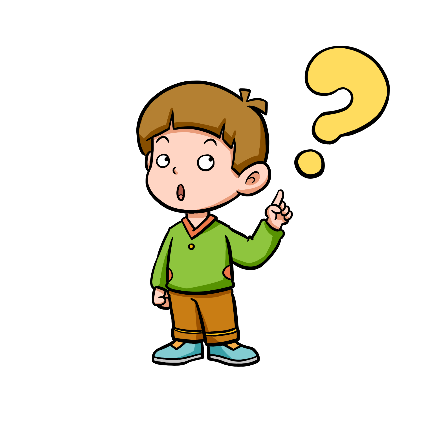 LUYỆN TẬP
Phân biệt thường biến và đột biến
LUYỆN TẬP
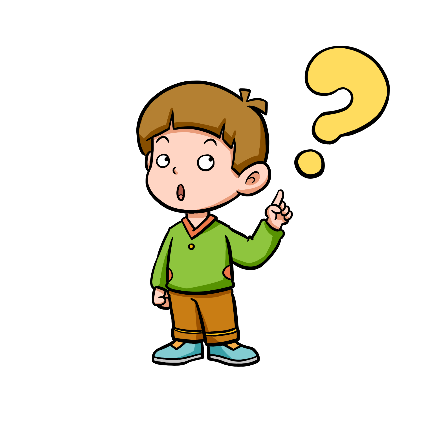 Lựa chọn giống lúa ST25 hoặc cách lai tạo giống mới) Mức phản ứng của kiểu gene trong tình huống này như thế nào? Làm thế nào để áp dụng hiểu biết về mức phản ứng để tối ưu hóa sản phẩm?
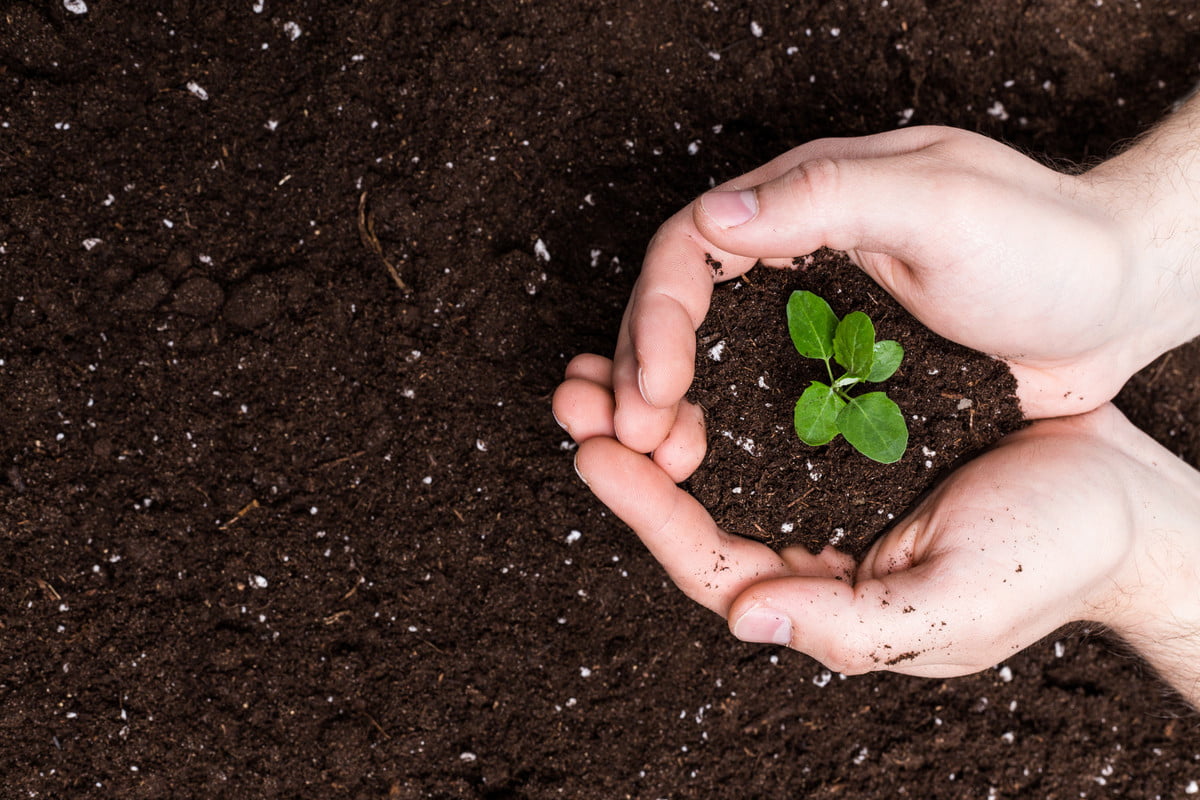 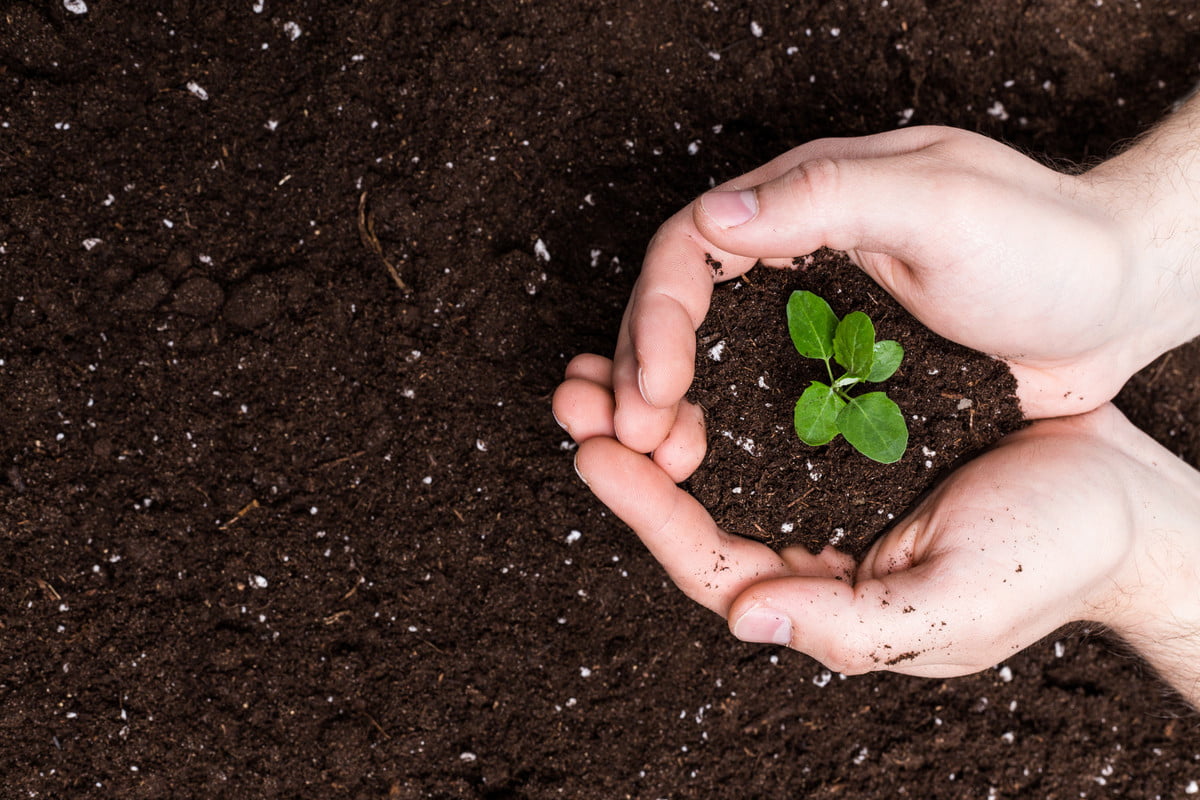 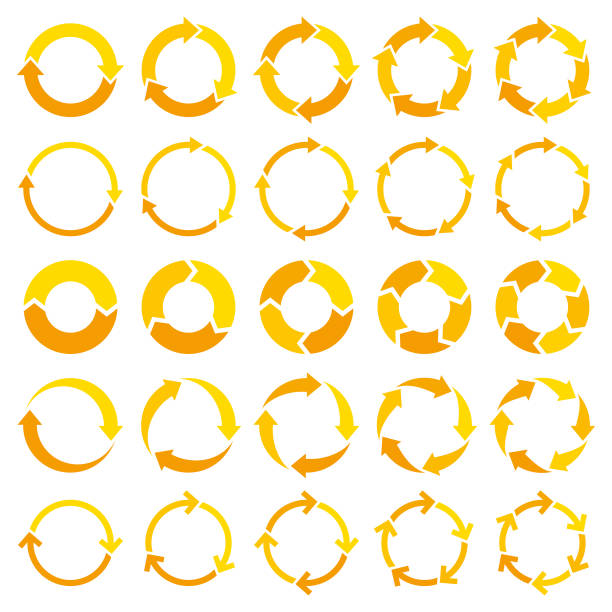 Trong sản xuất nông nghiệp, bên cạnh những biện pháp, kĩ thuật chăm sóc, người ta còn sử dụng biện pháp nào để nâng cao năng suất và chất lượng vật nuôi, cây trồng? Giải thích
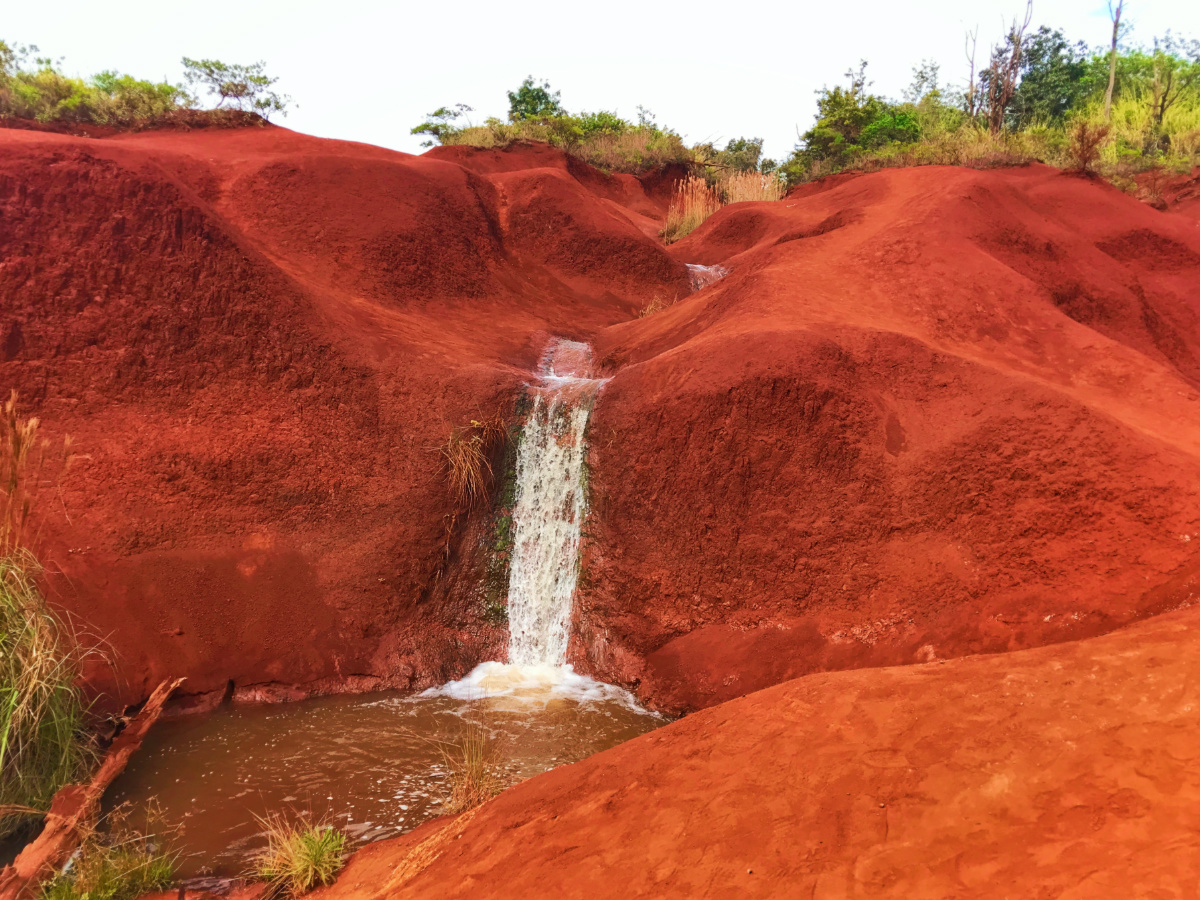 Trong sản xuất nông nghiệp, bên cạnh những biện pháp, kĩ thuật chăm sóc, người ta còn sử dụng biện pháp cải tạo kiểu gene, làm thay đổi mức phản ứng của sinh vật để nâng cao năng suất và chất lượng vật nuôi, cây trồng
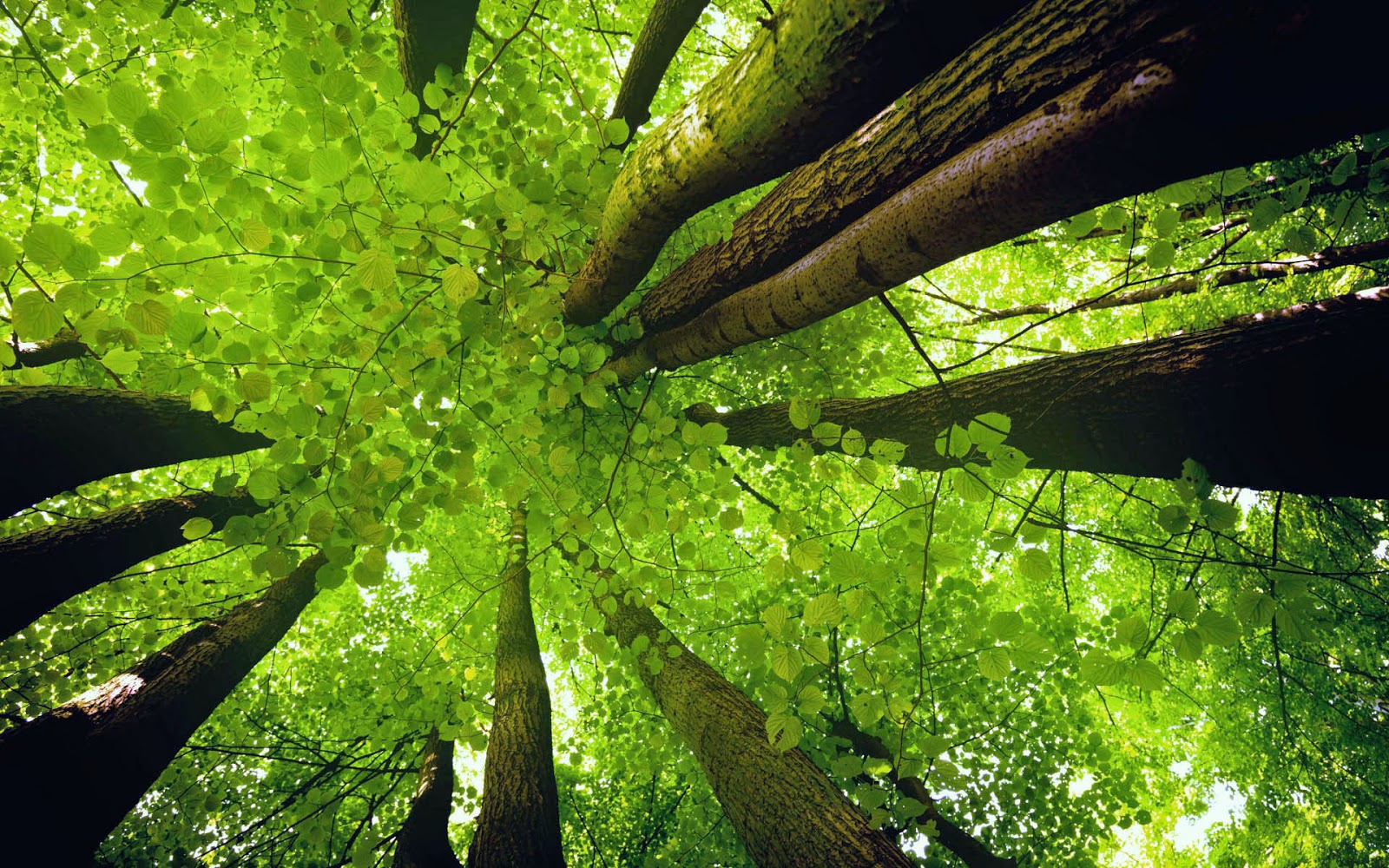 GHI NHỚ
Nhiều yếu tố của môi trường có thể ảnh hưởng đến sự biểu hiện của kiểu gene
Bố mẹ không truyền cho con những tính trạng có sẵn mà truyền kiểu gene.
Trong quá trình biểu hiện thành kiểu hình, kiểu gene còn chịu tác động khác nhau của môi trường bên trong và bên ngoài cơ thể. Các yếu tố bên trong như: tương tác giữa các gene, giữa gene trong nhân và bên ngoài tế bào chất hay với giới tính. Các yếu tố bên ngoài như: ánh sáng, nhiệt độ, pH, chế độ dinh dưỡng.
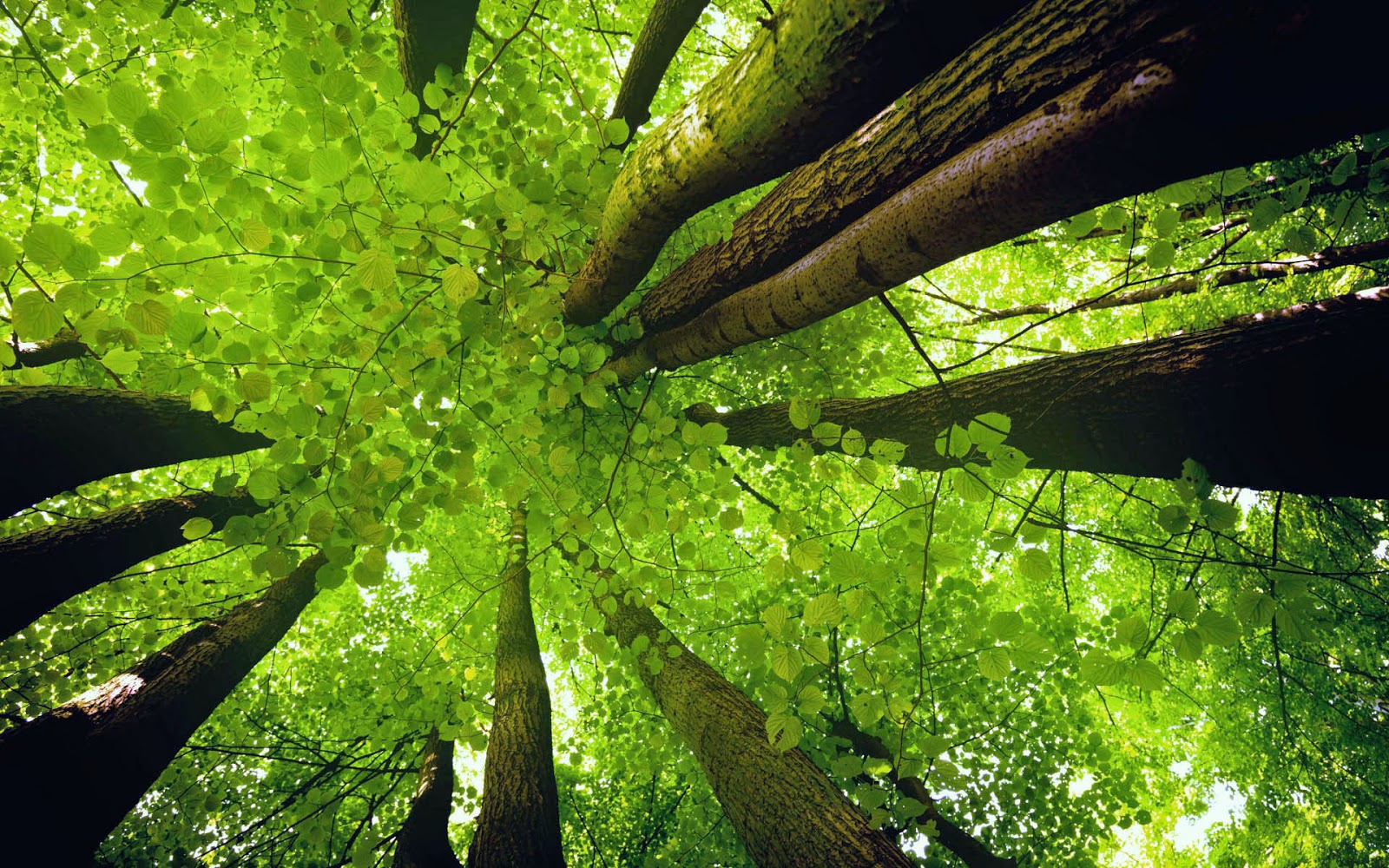 GHI NHỚ
Kiểu hình được tạo thành do sự tương tác giữa kiểu gene với môi trường.
Tập hợp các kiểu hình của cùng một kiểu gene tương ứng với các môi trường khác nhau được gọi là mức phản ứng của kiểu gene.
Hiện tượng kiểu hình của một cơ thể có thể thay đổi trước các điều kiện môi trường khác nhau được gọi là sự mềm dẻo kiểu hình.
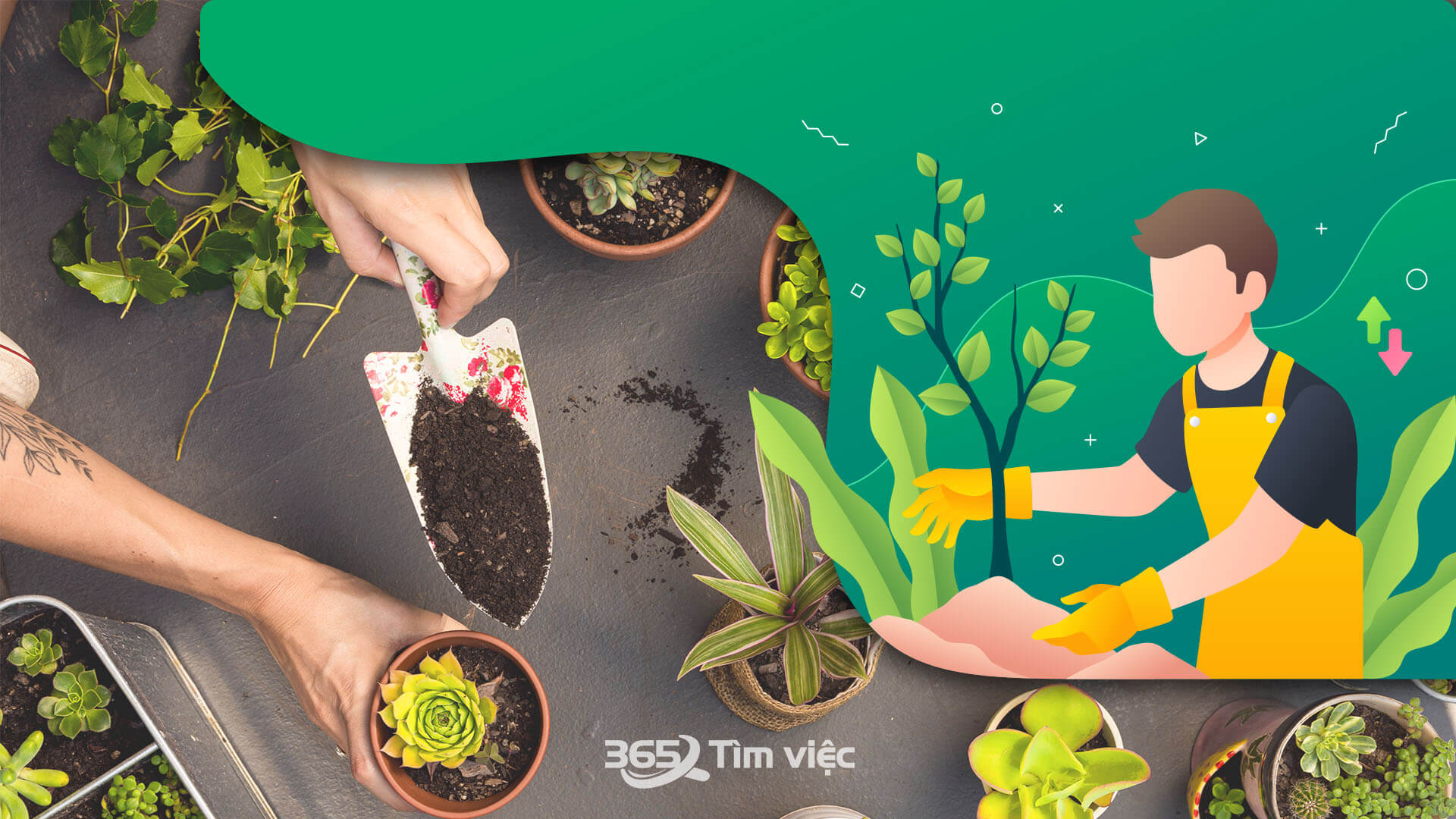 EM CÓ THỂ
Vận dụng các kiến thức đã học trong trồng trọt, chăn nuôi sao cho phù hợp với từng loài khác nhau để đạt năng suất cao
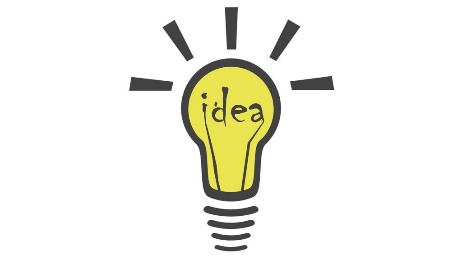 Vận dụng mối quan hệ giữa kiểu gene, môi trường và kiểu hình để giải thích kết quả học tập của em. Làm thế nào để có kết quả học tập cao nhất với em?
Học hành chăm chỉ, chủ động
Đạt kết quả tốt
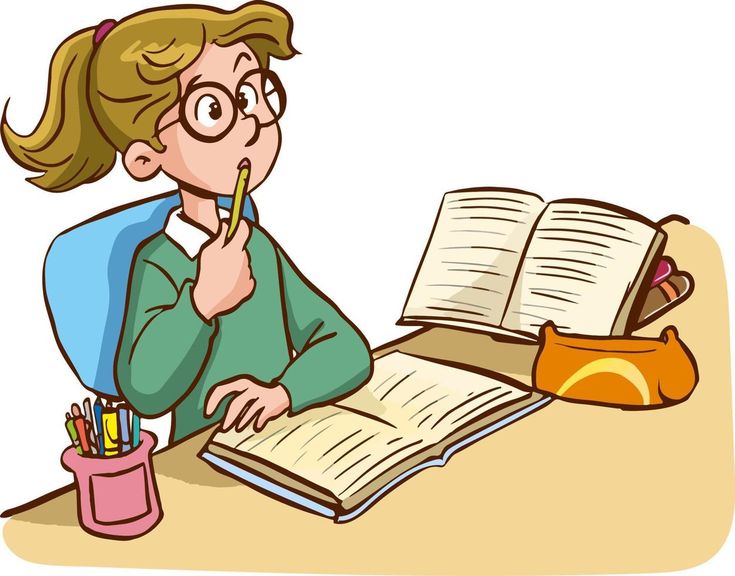 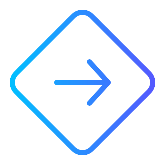 Khi em học hành chăm chỉ, chủ động thì em có kết quả tốt hơn. 
Còn khi em không chăm chỉ và thụ động trong học tập thì kết quả sẽ không tốt
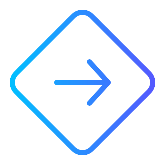 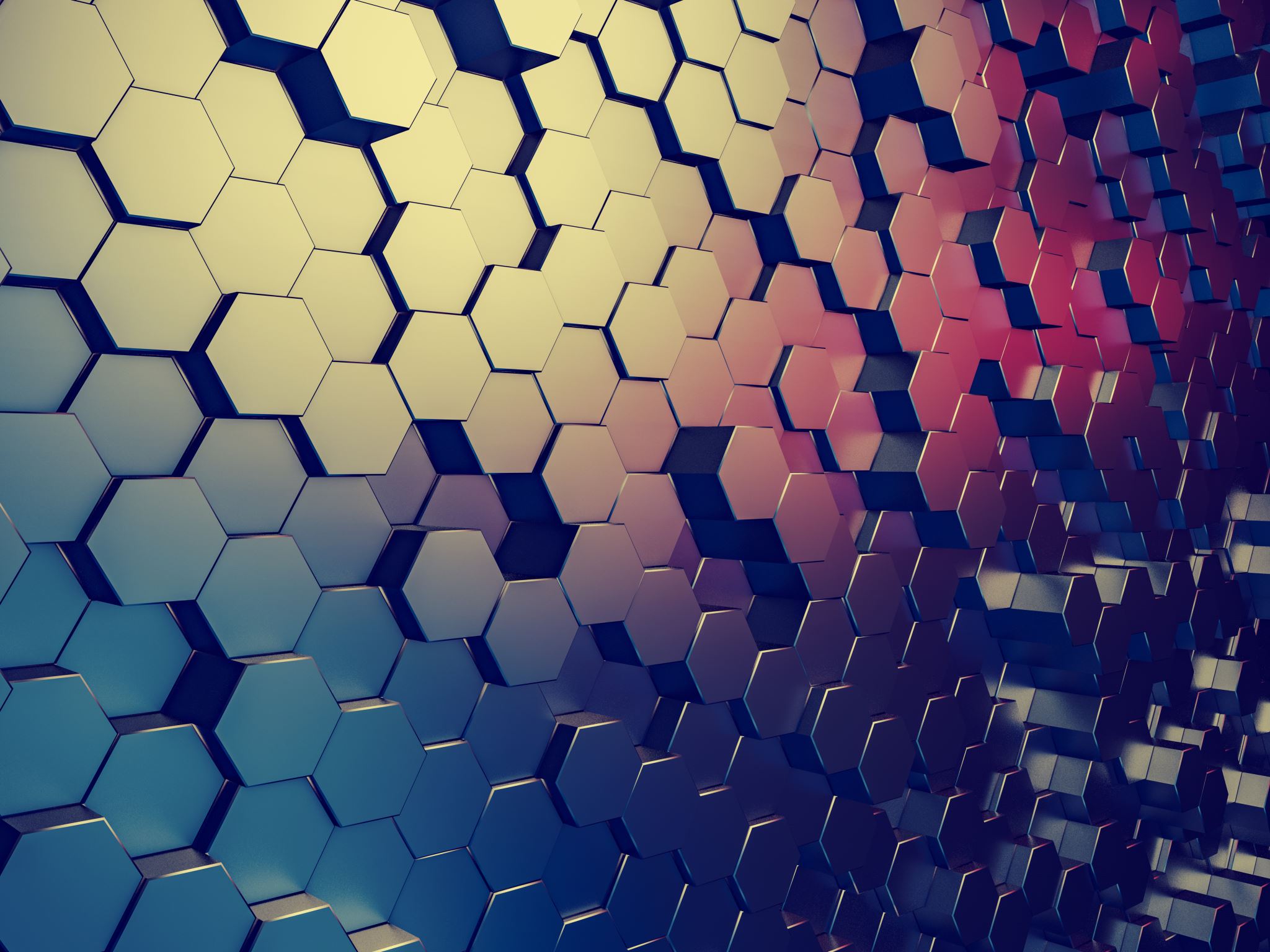 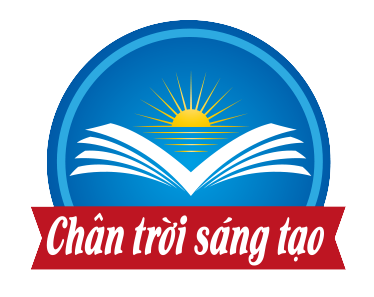 CÁM ƠN CÁC EM LẮNG NGHE
Sinh học 12
Năm học: 2024 – 2025